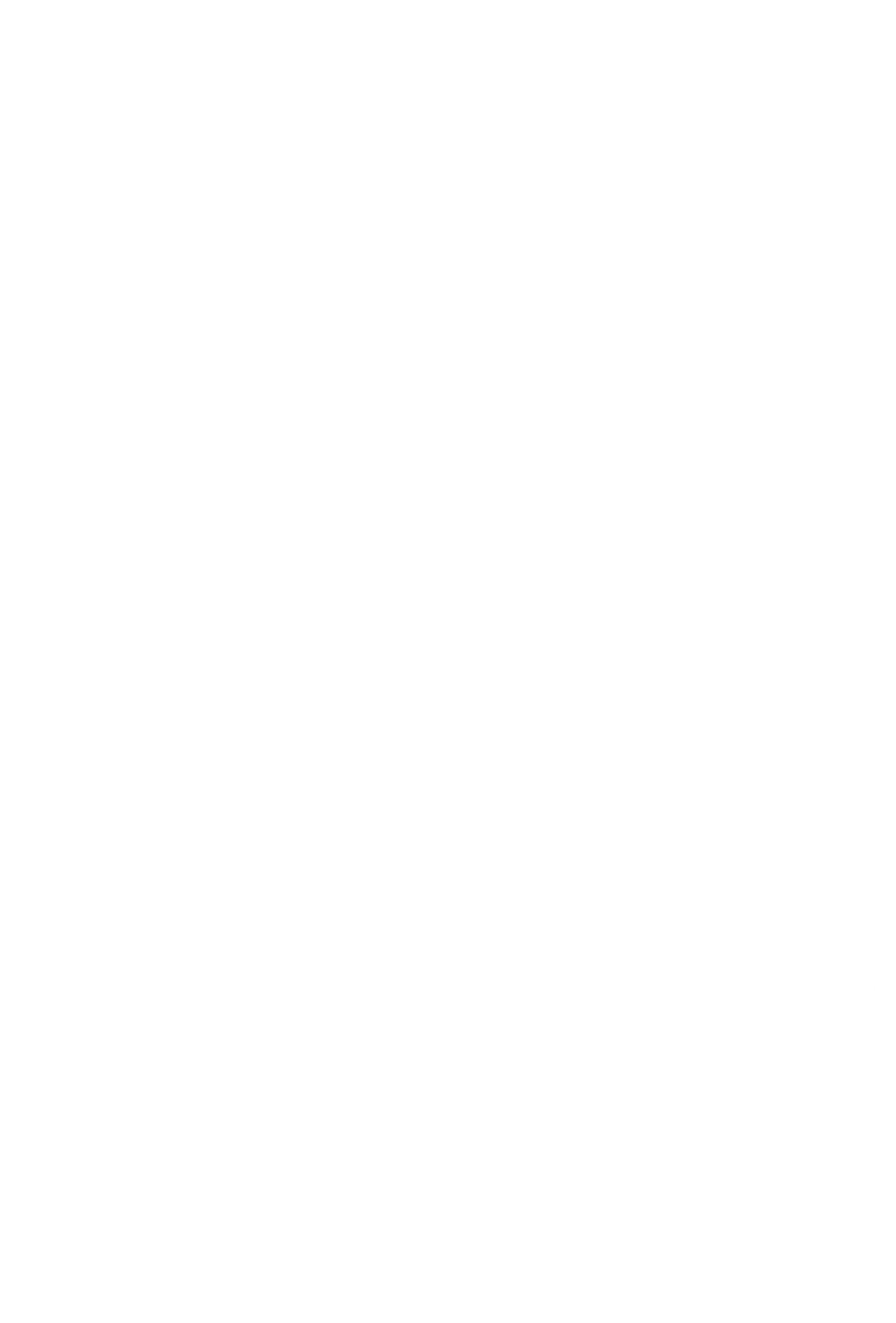 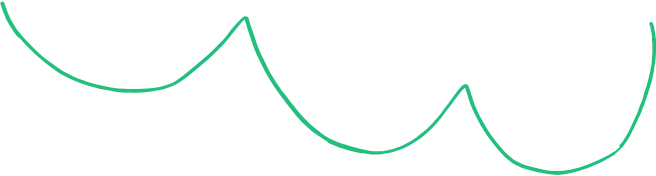 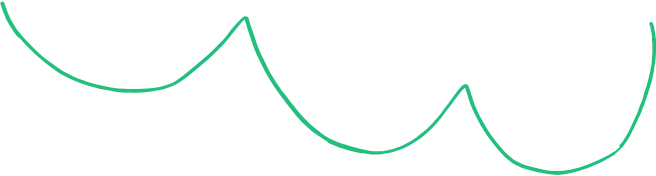 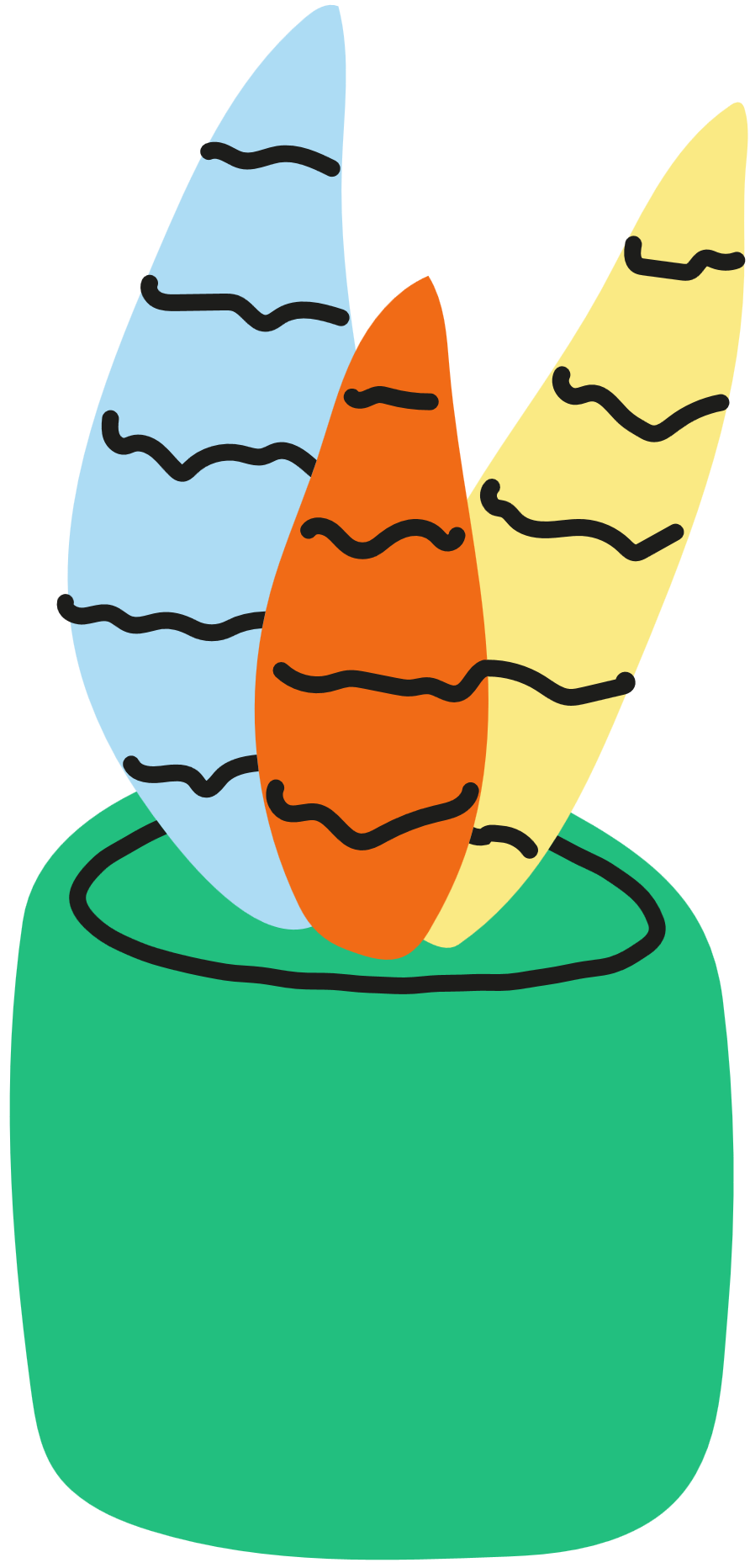 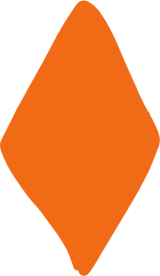 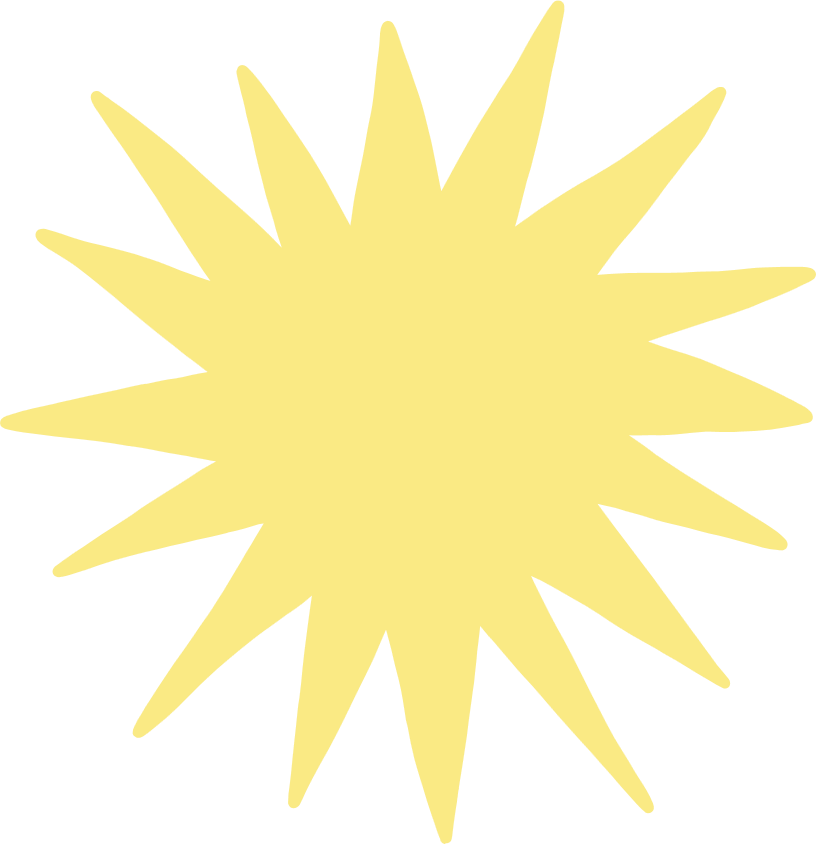 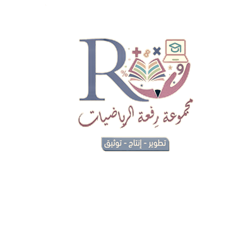 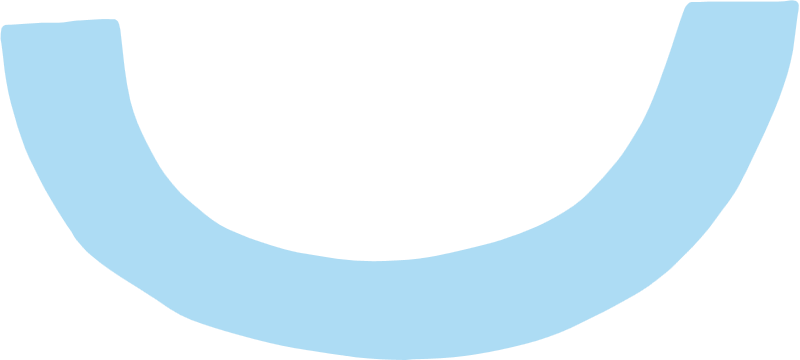 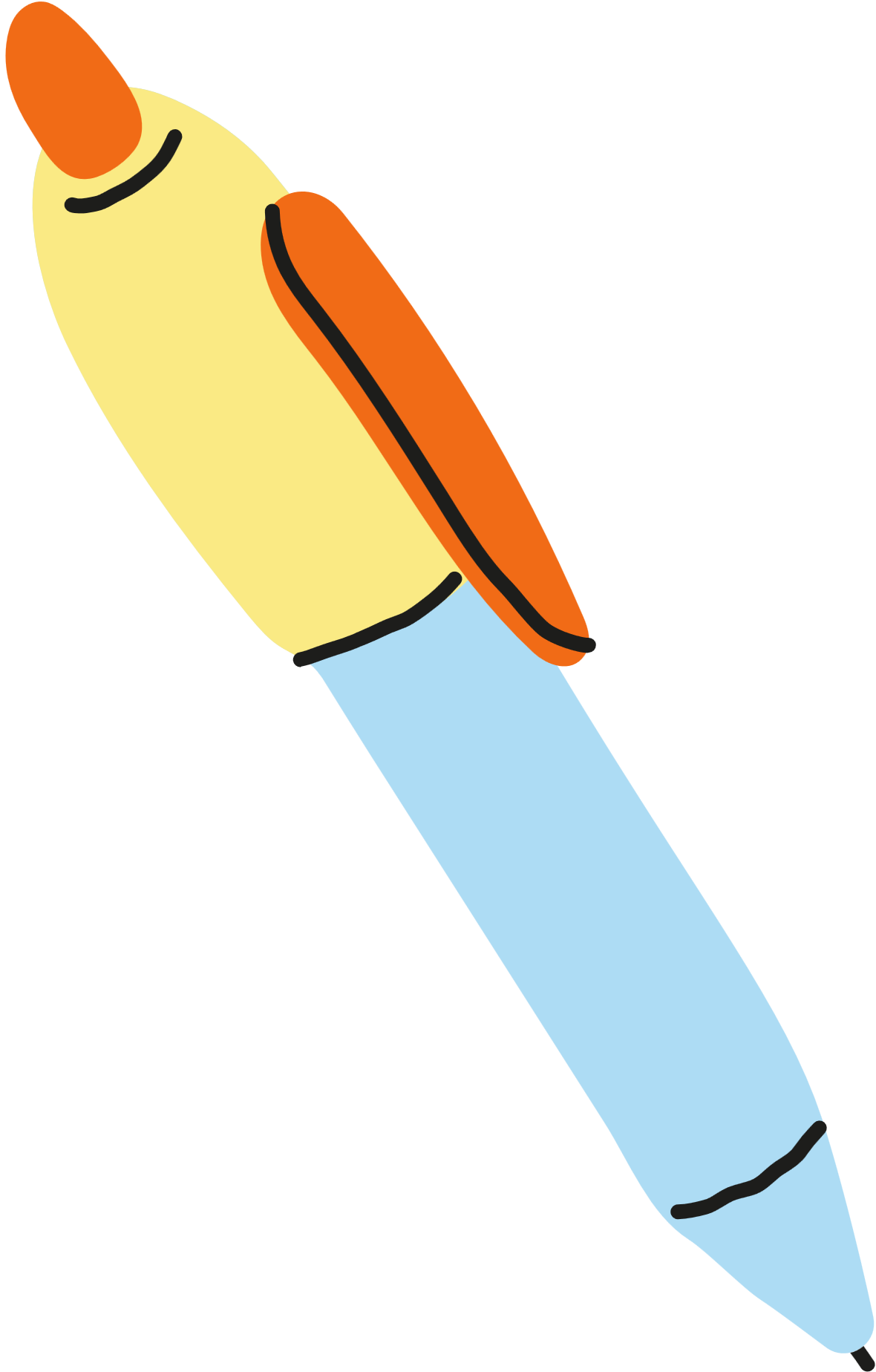 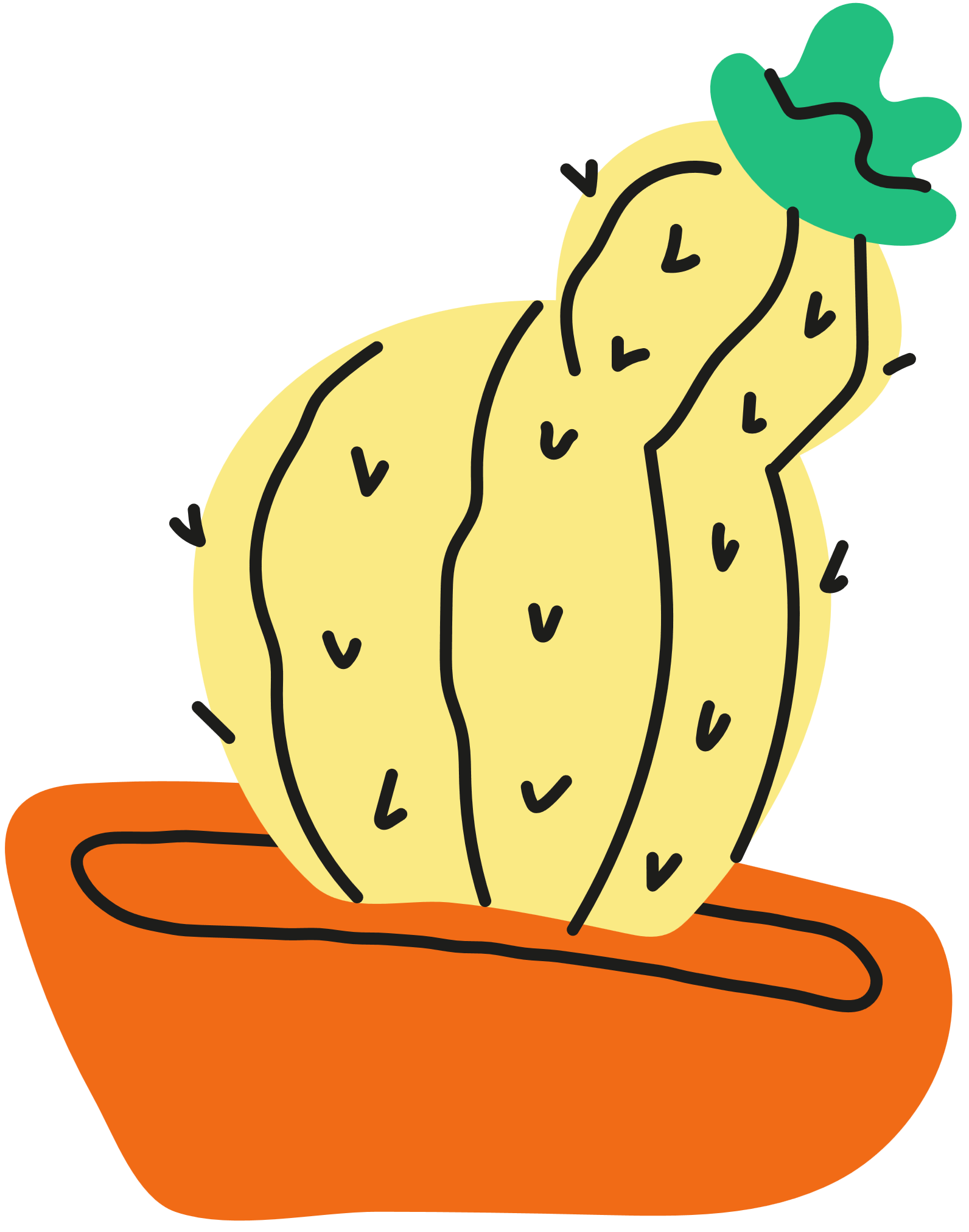 صباح الخير
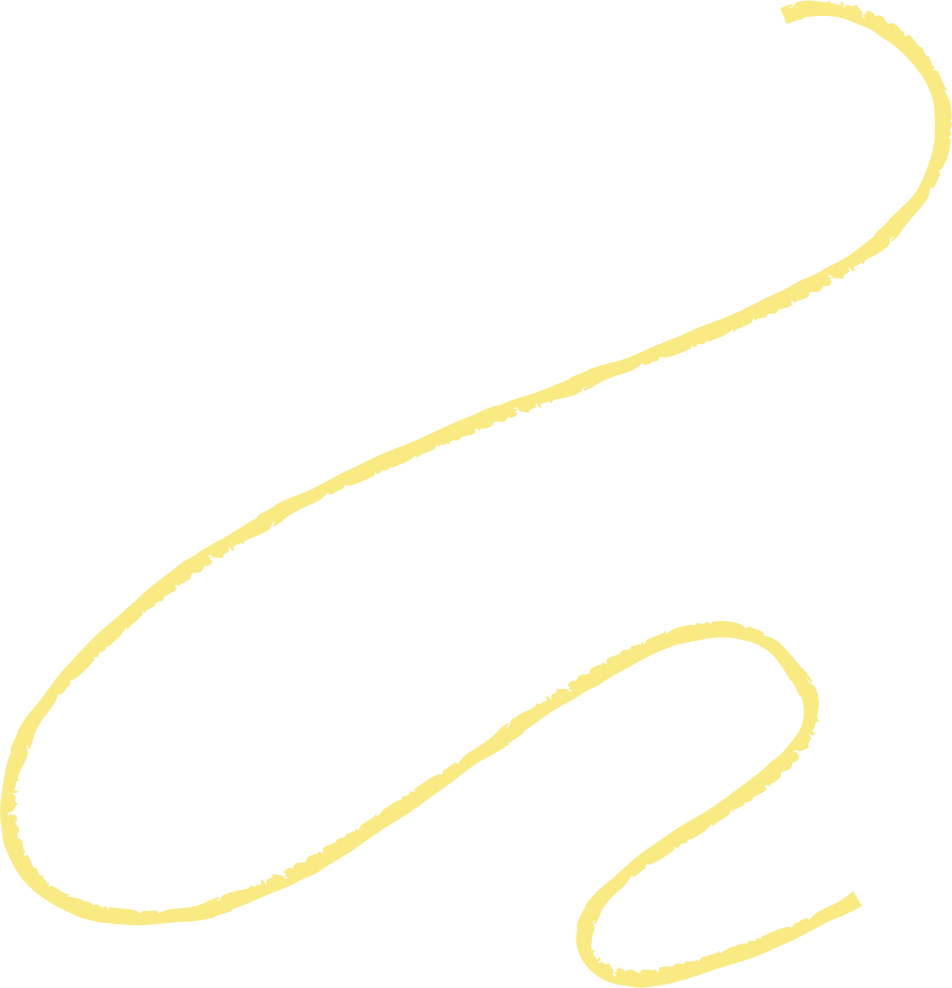 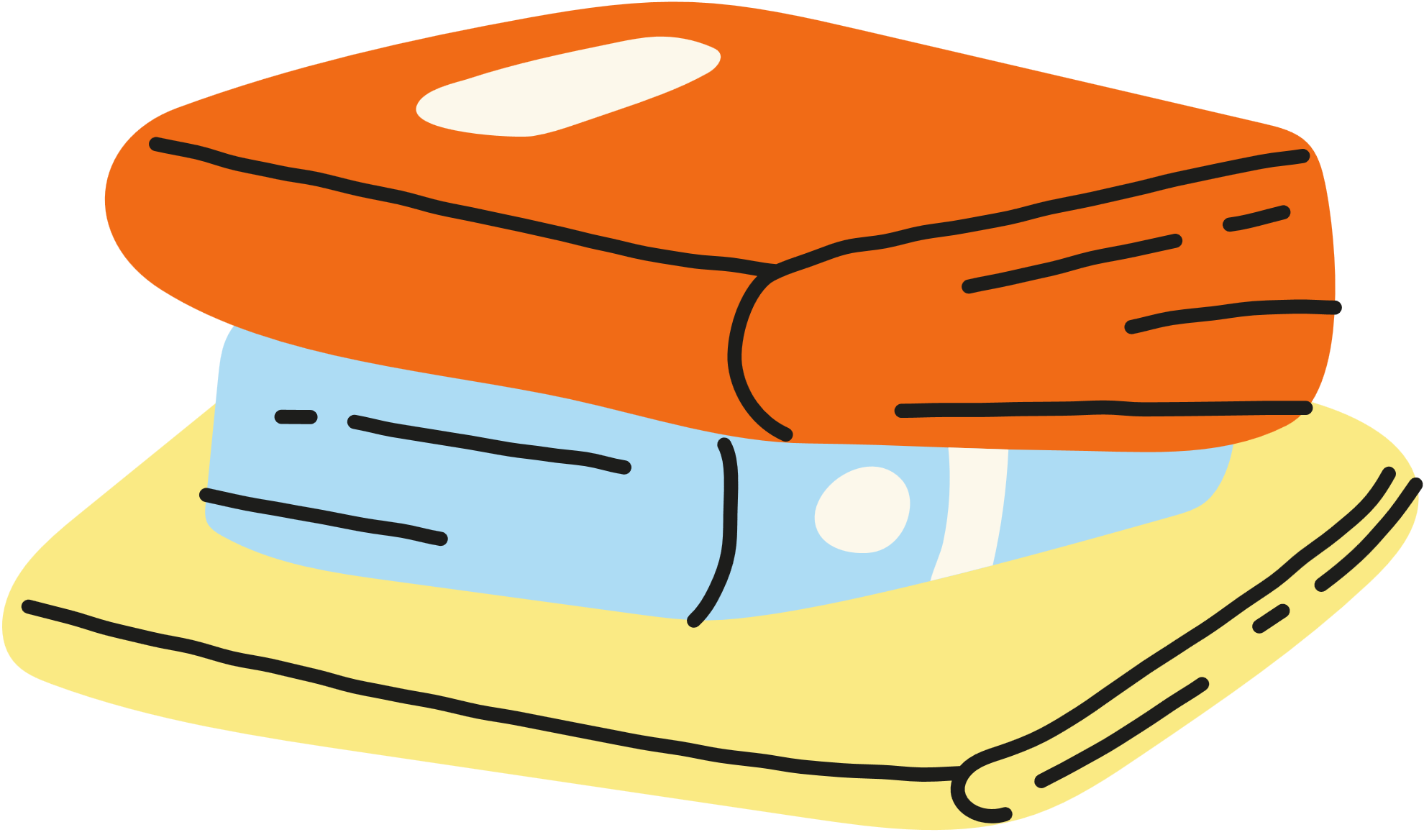 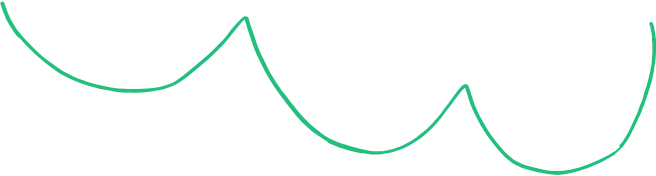 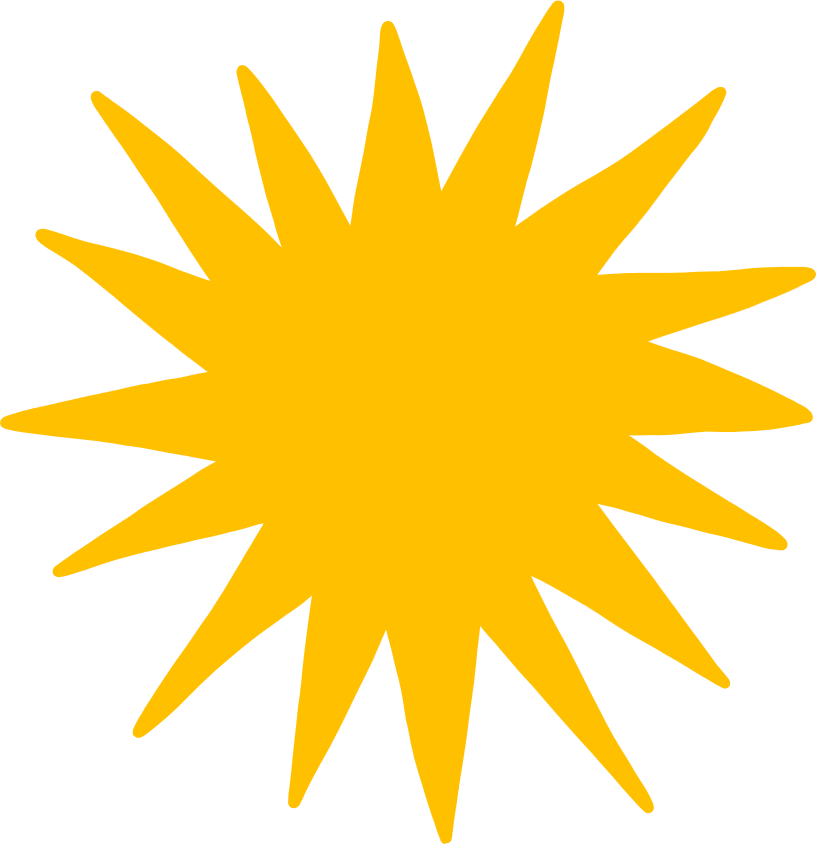 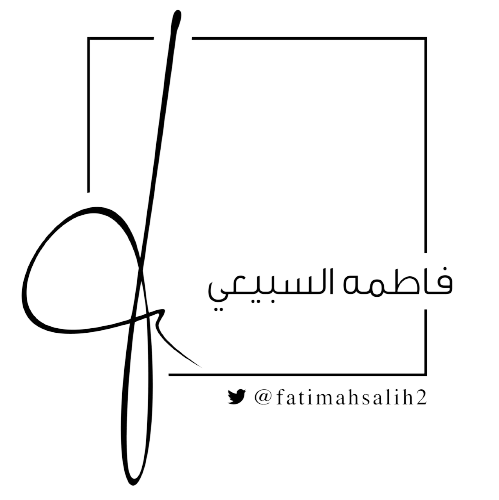 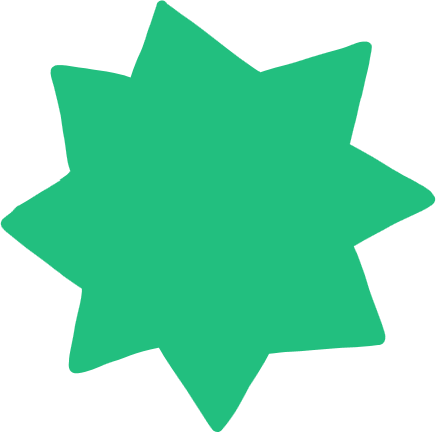 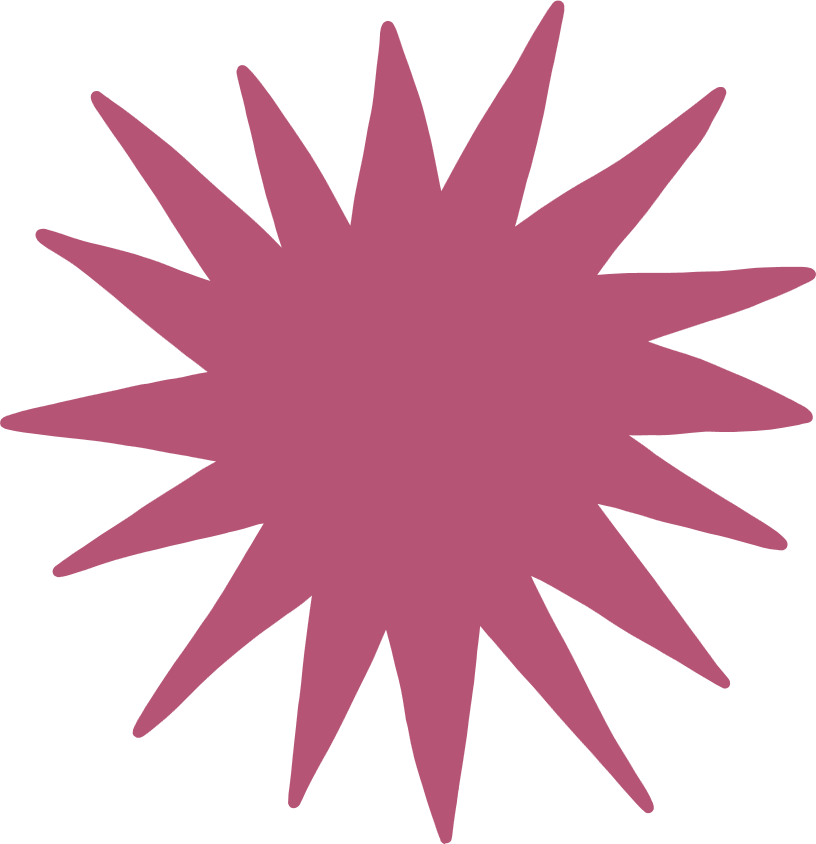 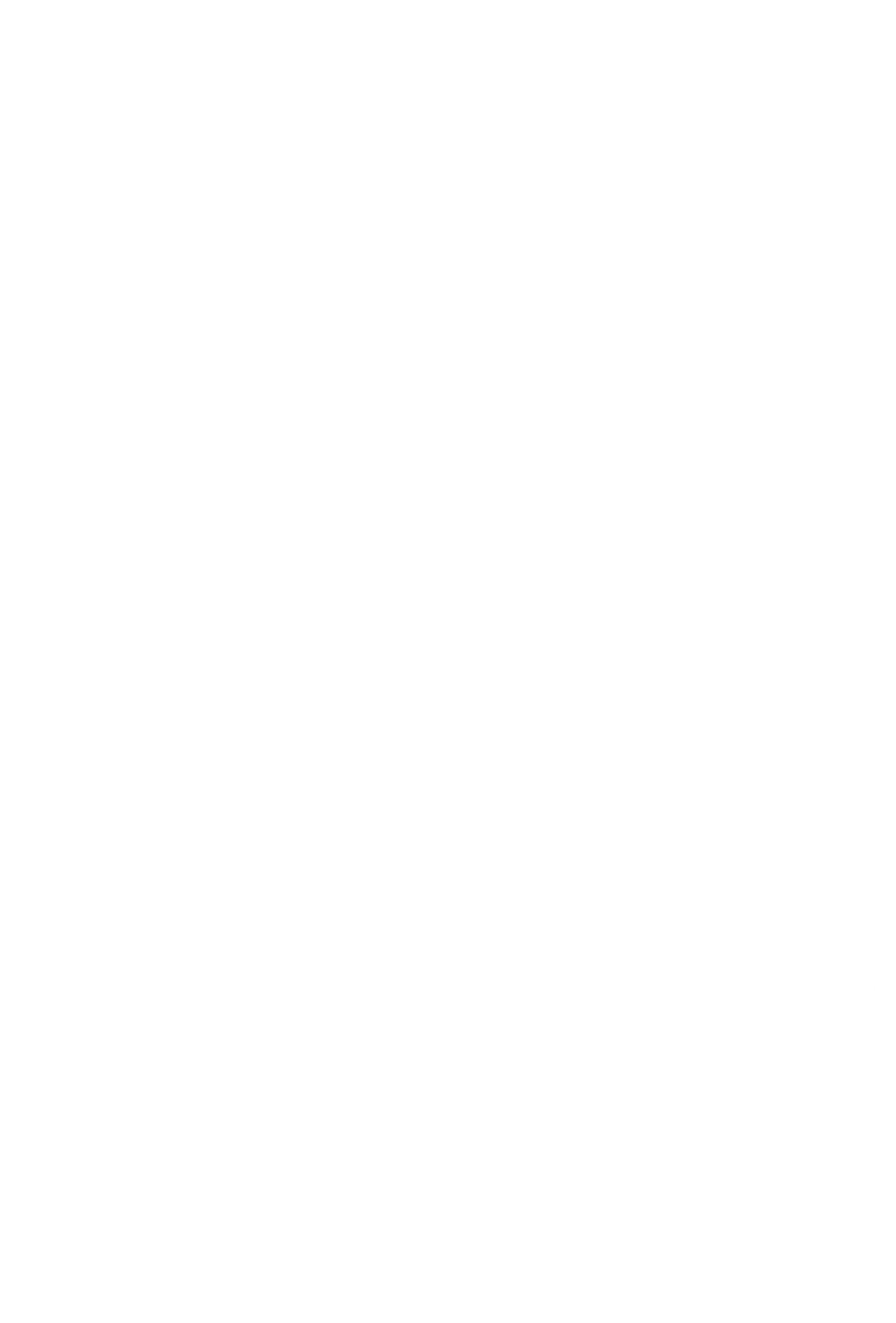 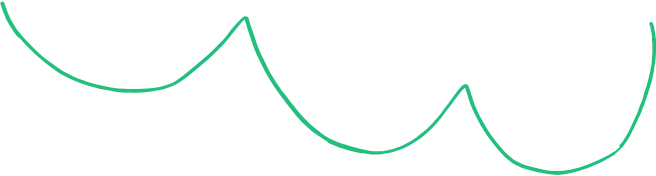 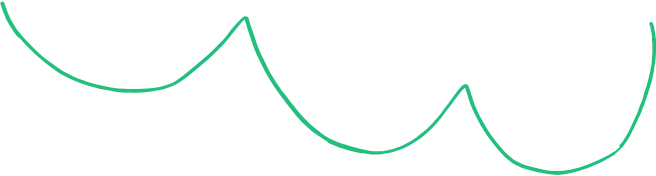 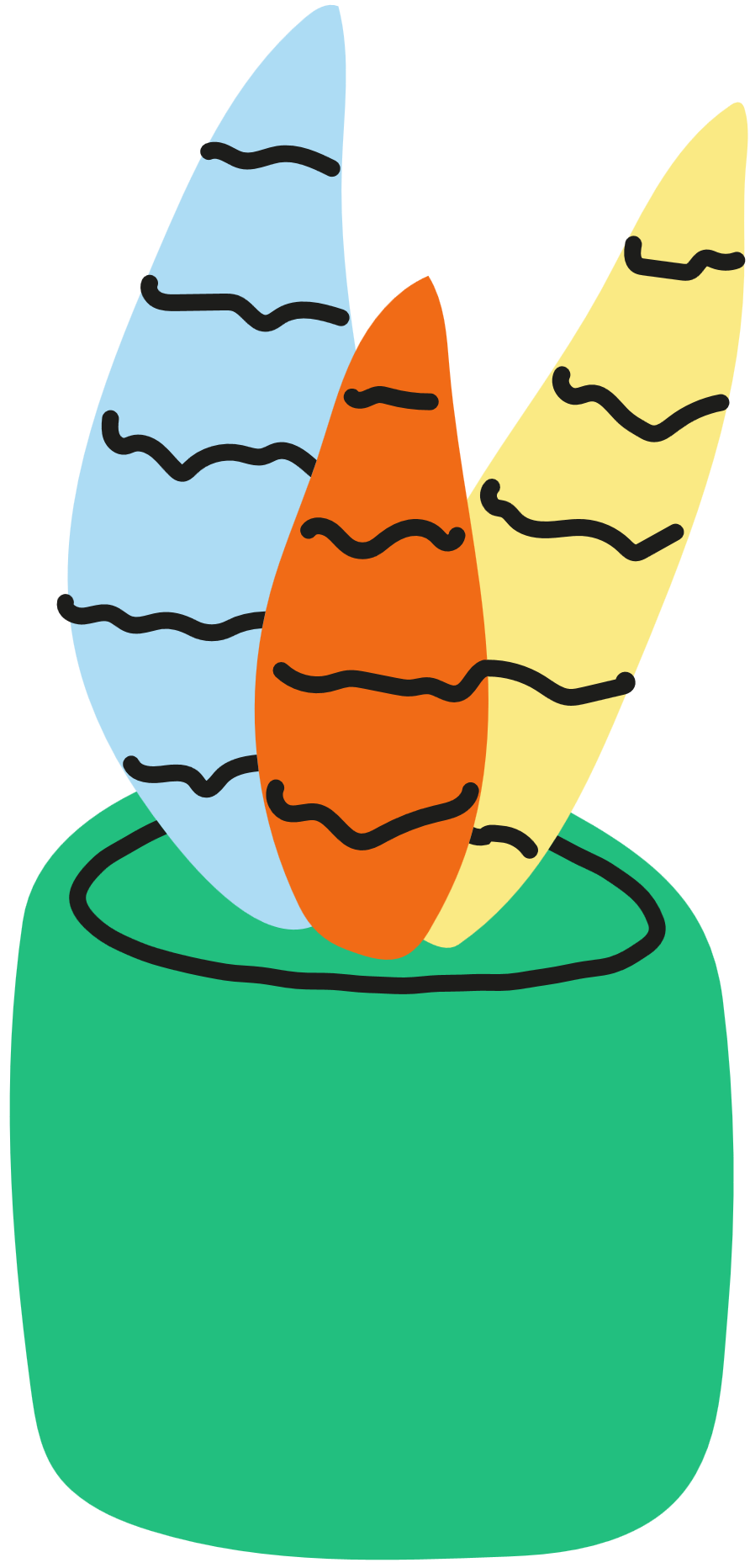 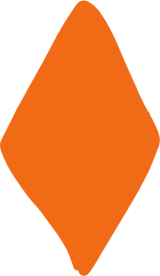 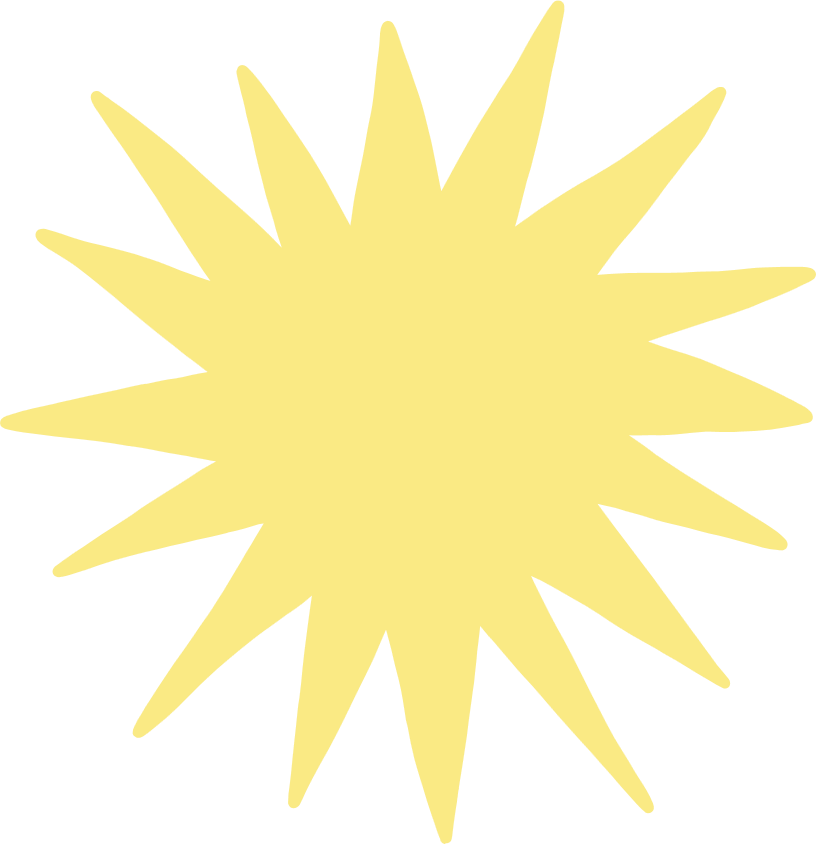 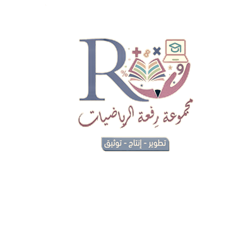 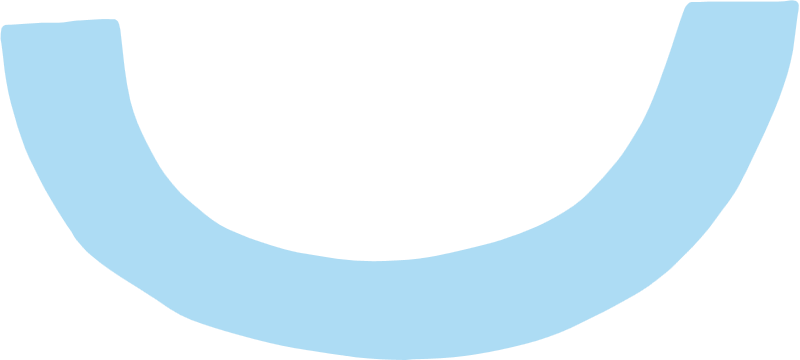 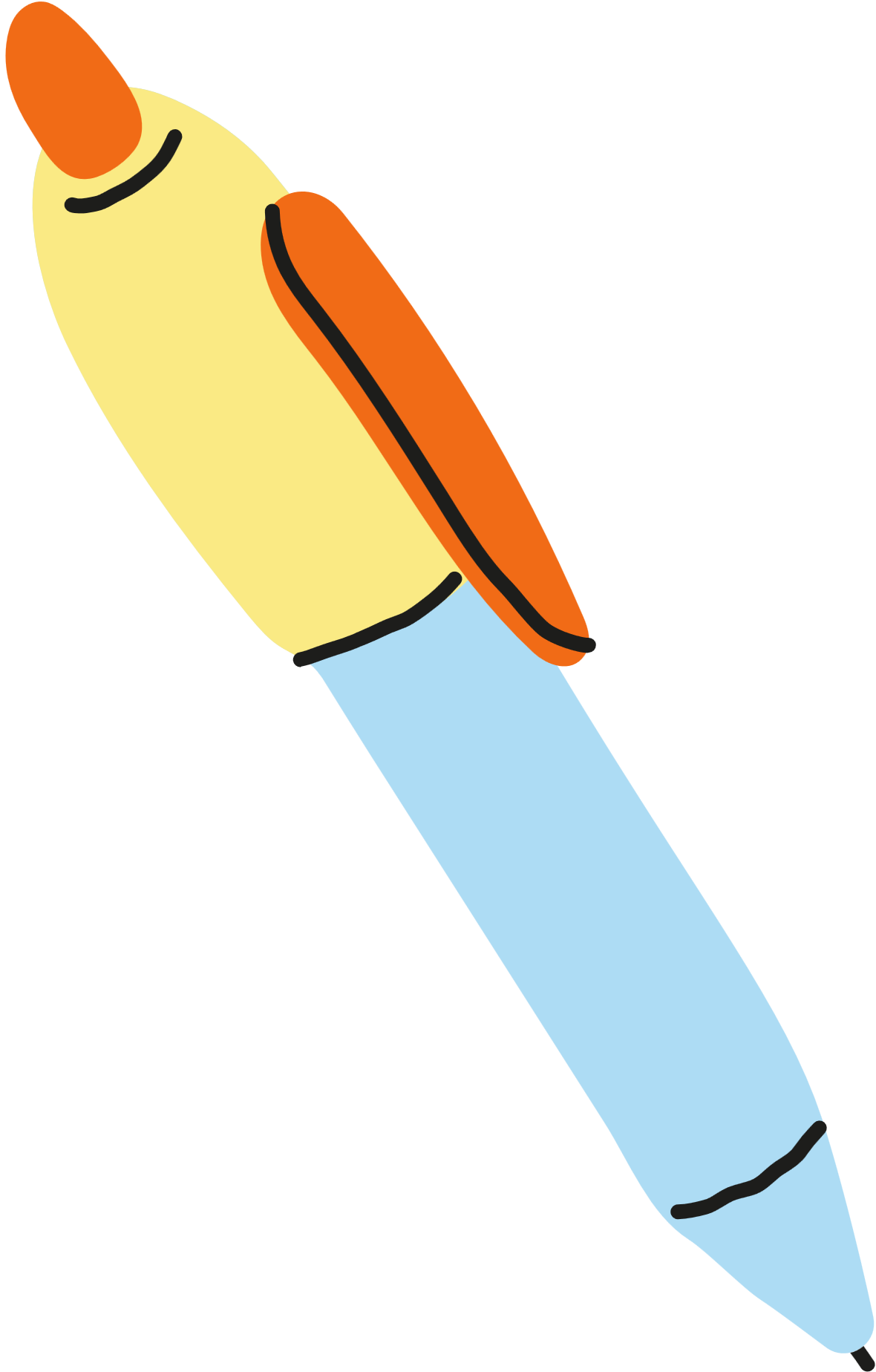 الجبر والدوالٌّ

استراتيجية حل المسألة
" التخمين والتحقق" 
                            يوم الثلاثاء
                          13 / 2 / 1445 هـ
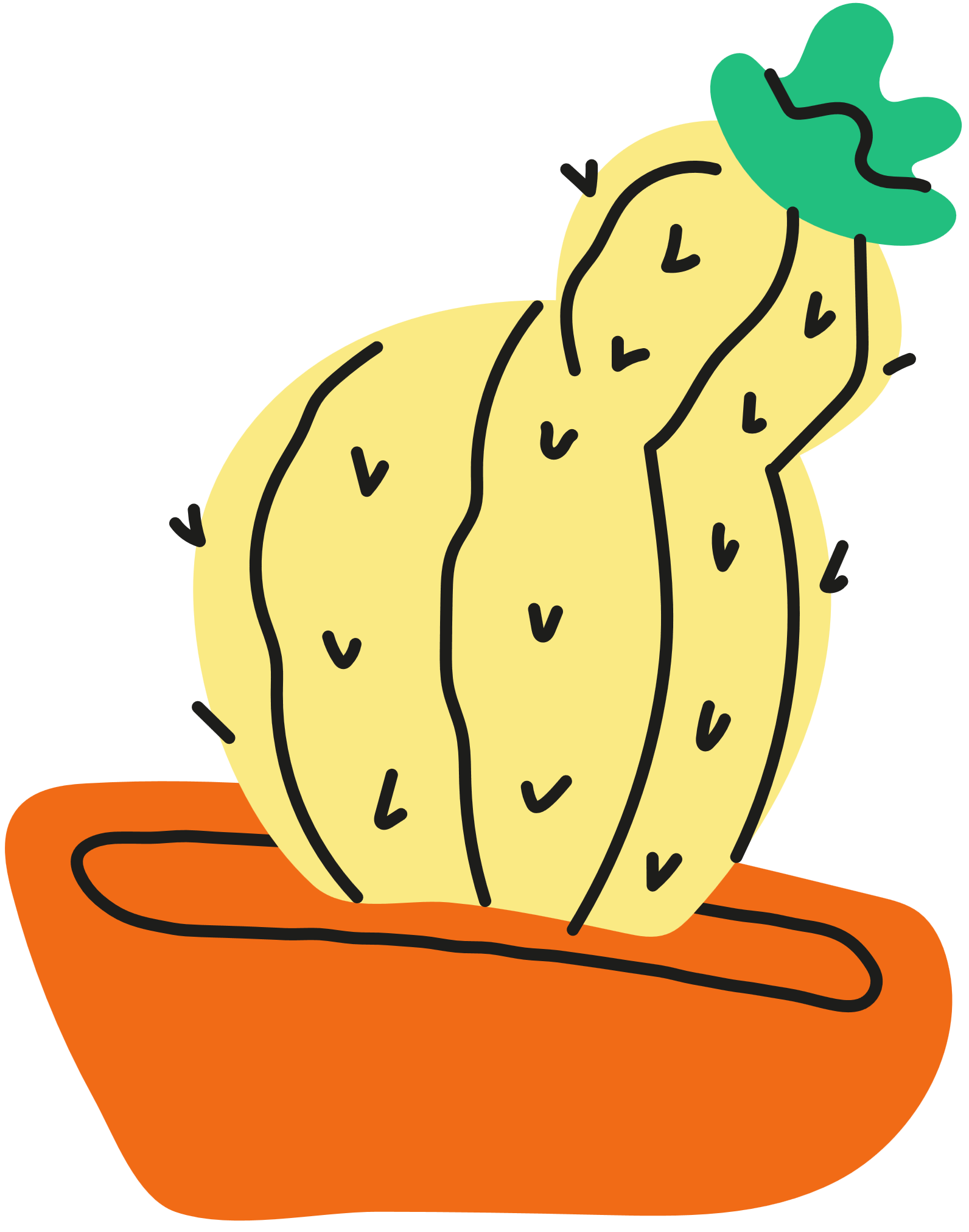 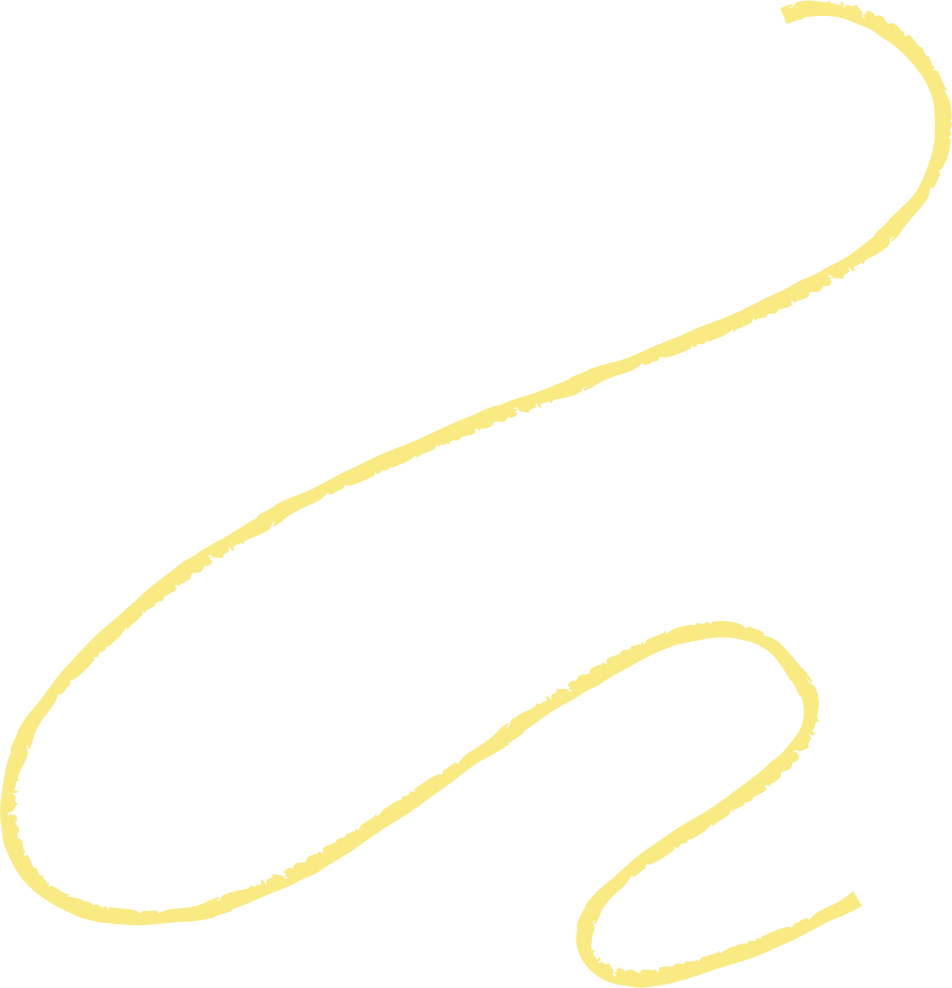 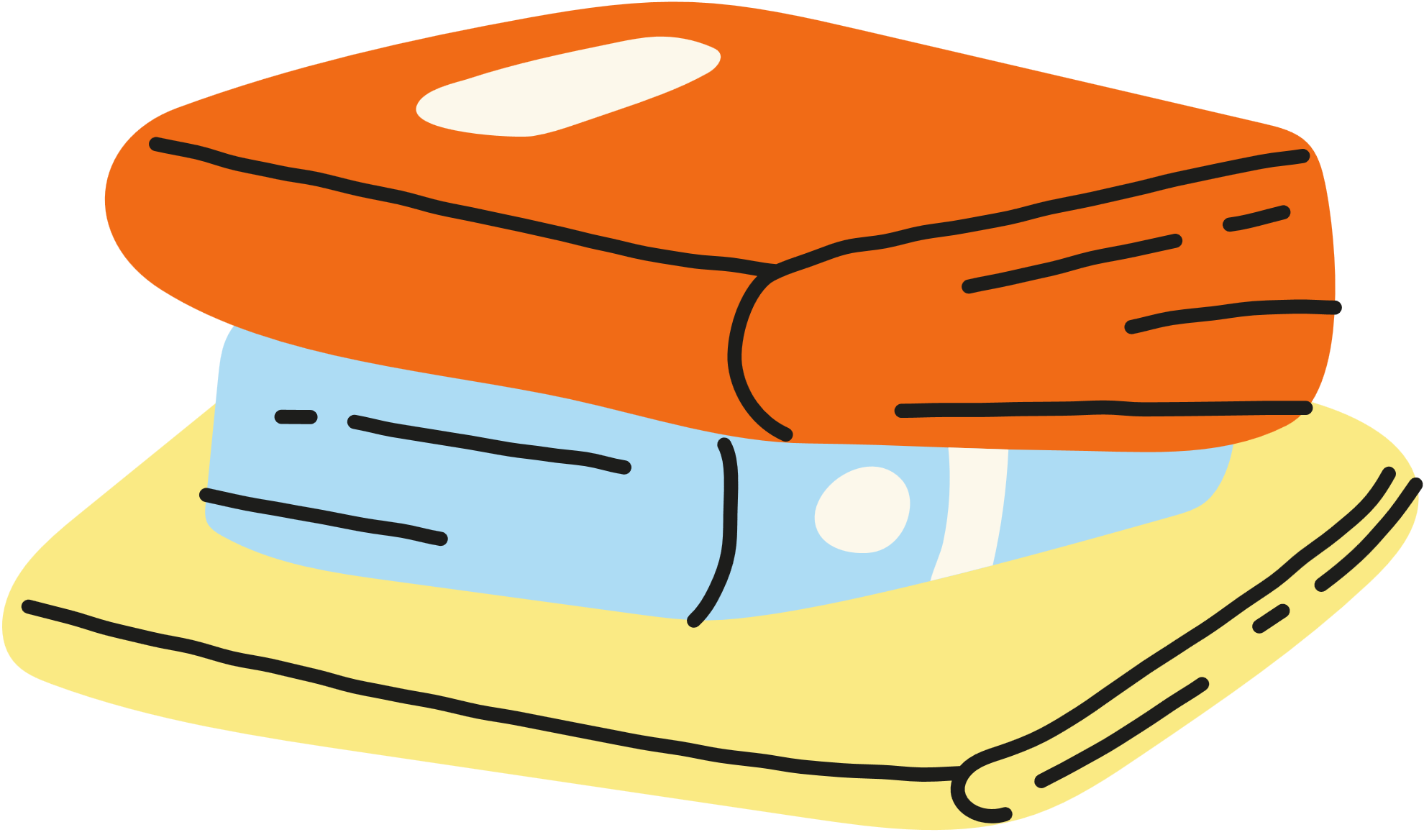 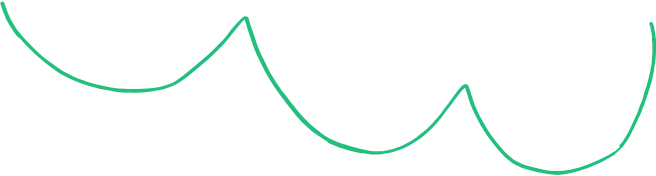 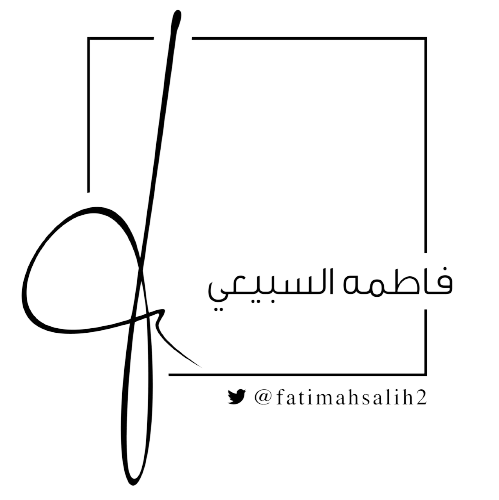 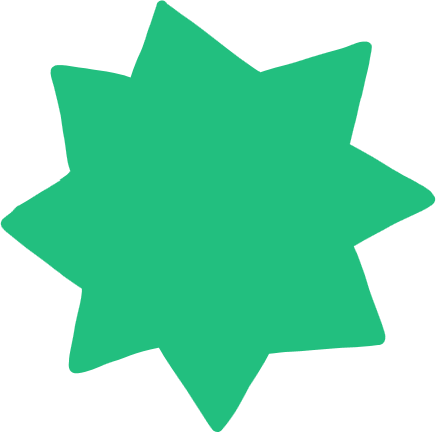 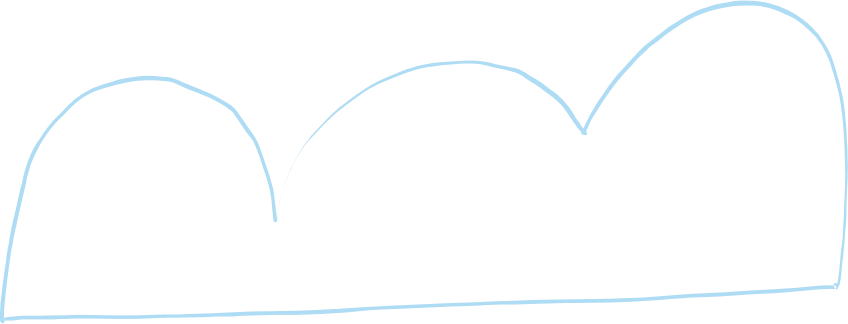 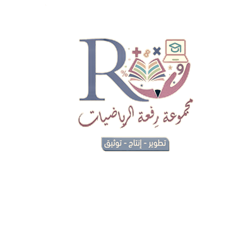 الاستراتيجيات المستخدمة بدرسنا :
البطاقات المرقمة
التصفح
التخمين والتحقق
البحث عن نمط
التعلم الفردي
التعلم التعاوني
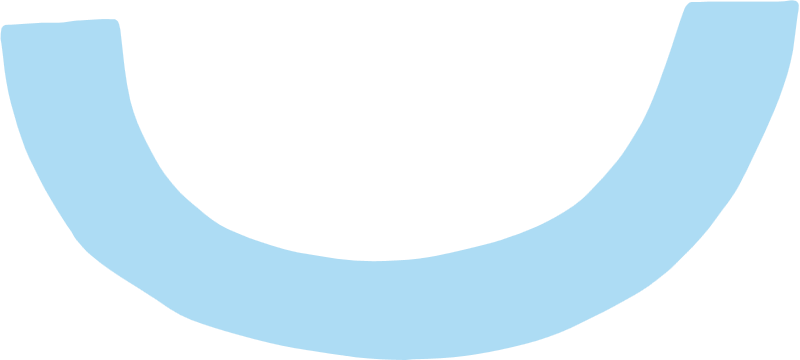 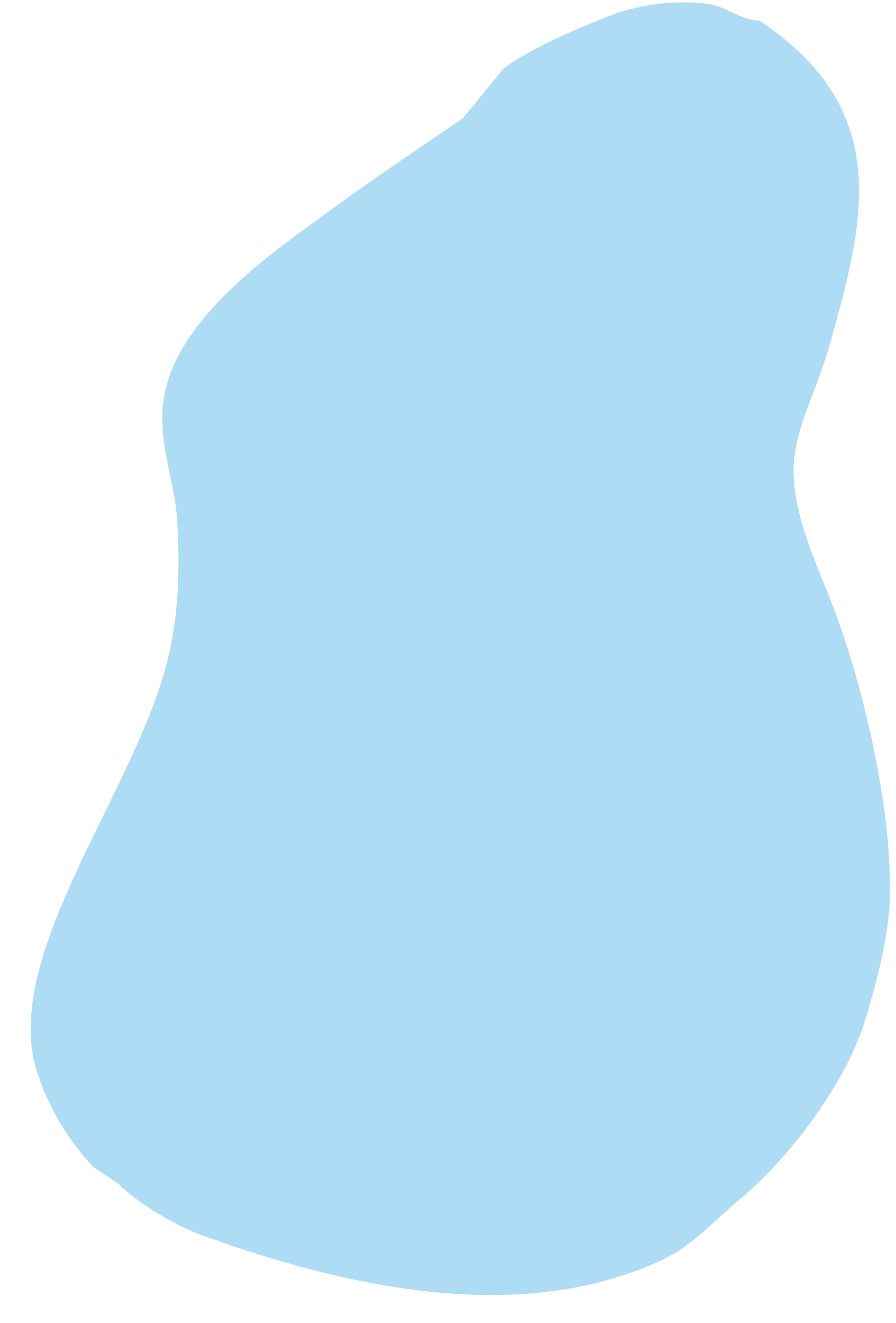 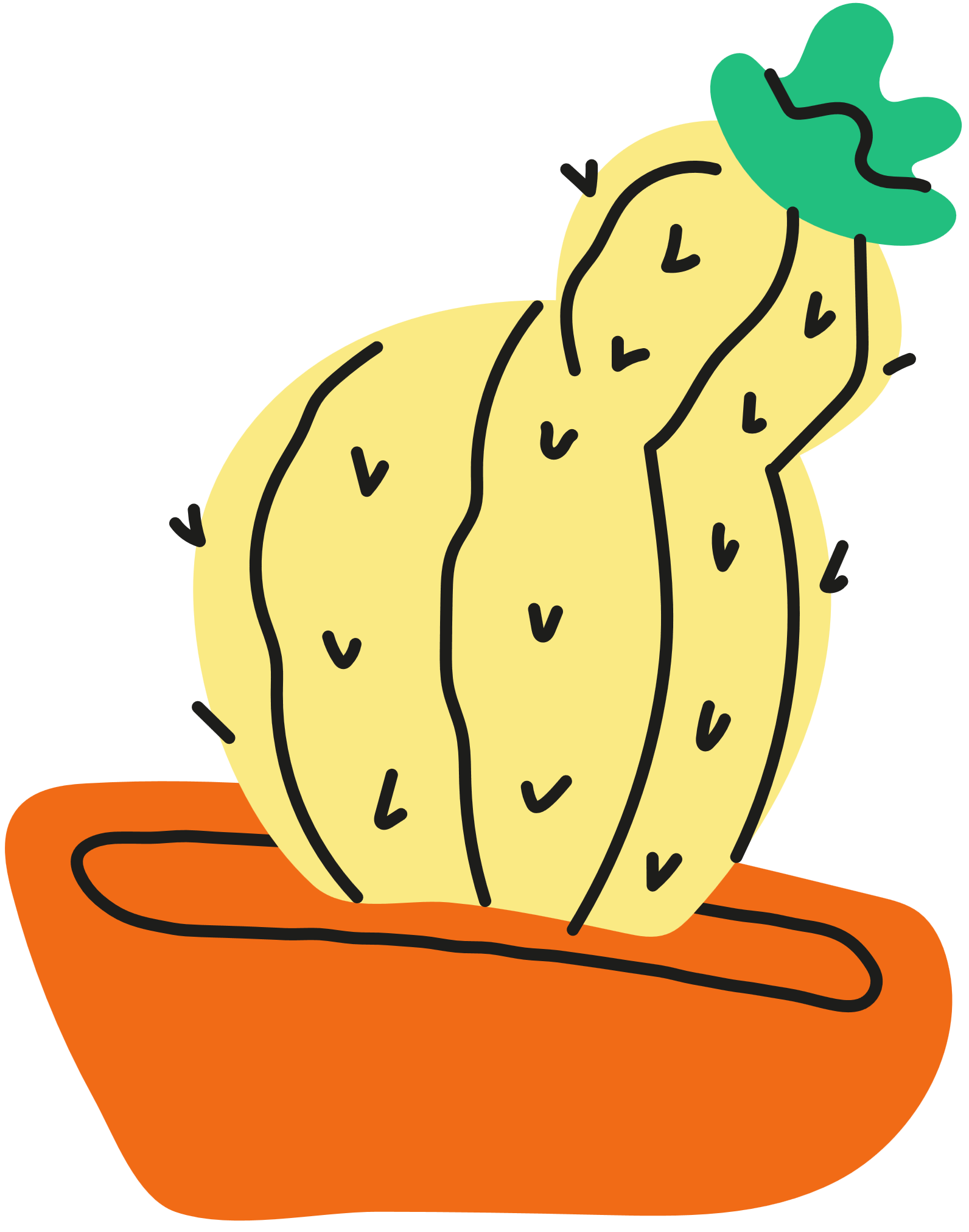 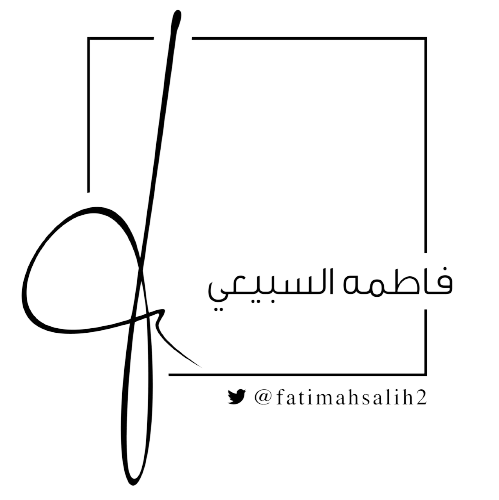 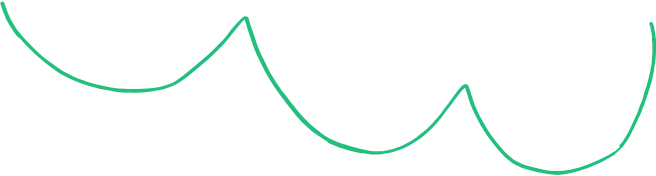 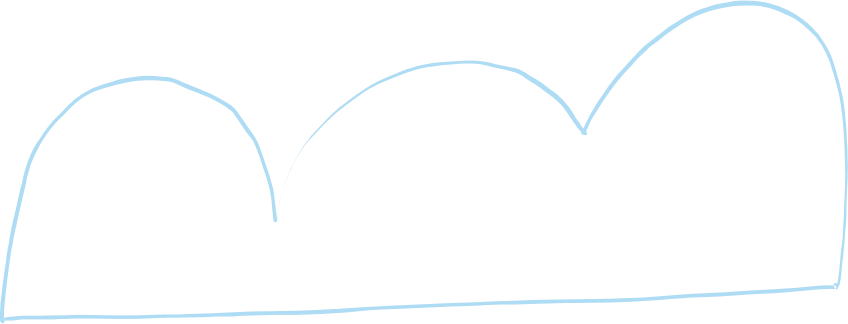 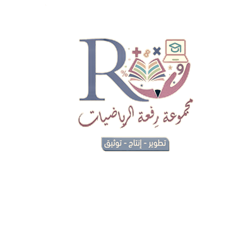 " مراجعة الدروس السابقة "
البطاقات المرقمة
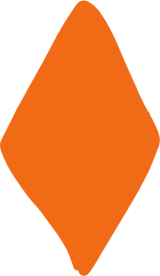 ماهي الخطوات الأربع لحل المسألة ؟
3
احسبي قيمة العبارة العددية
 10+) 9 – 4)
1
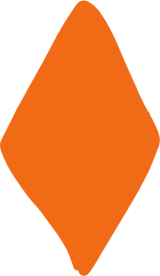 2
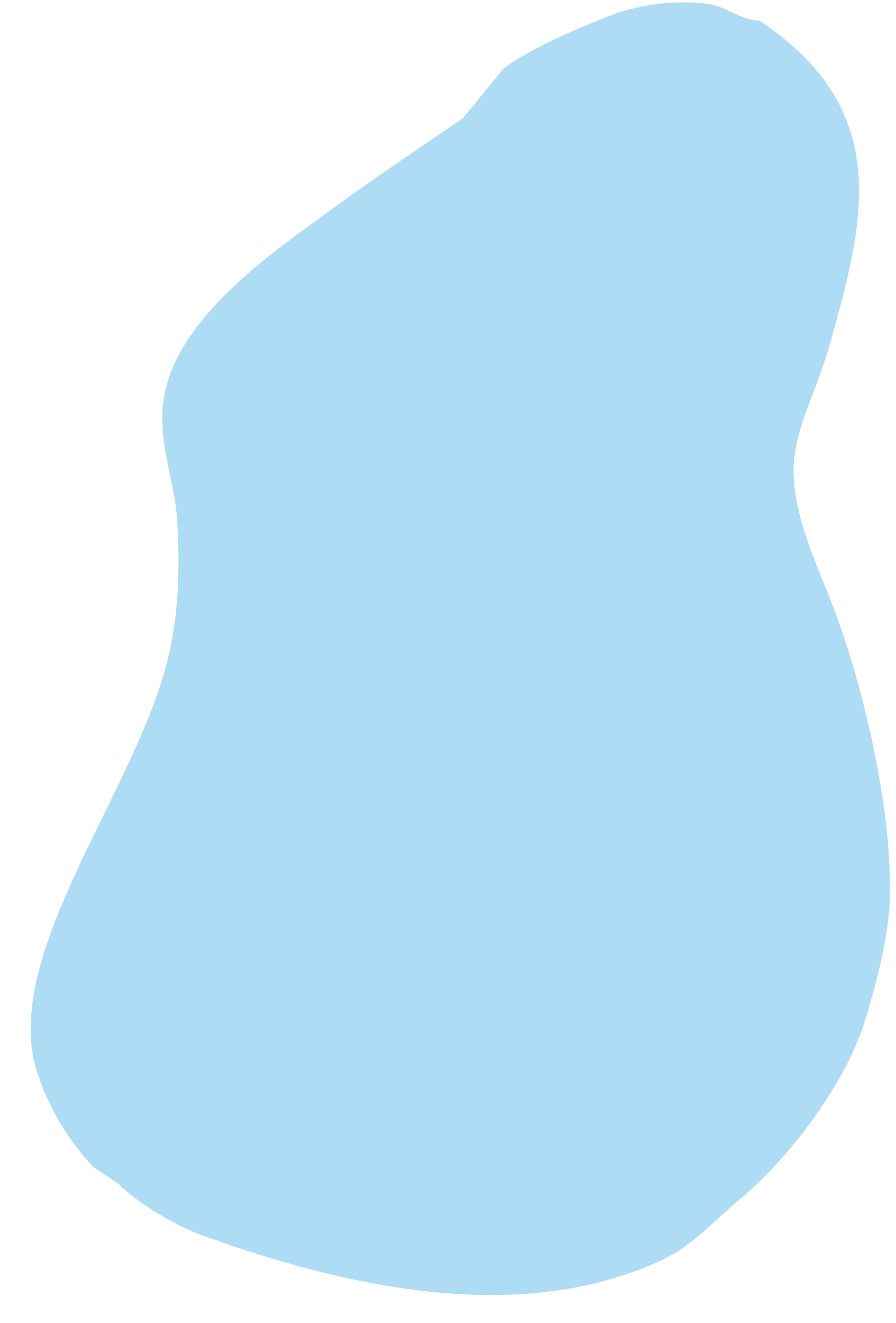 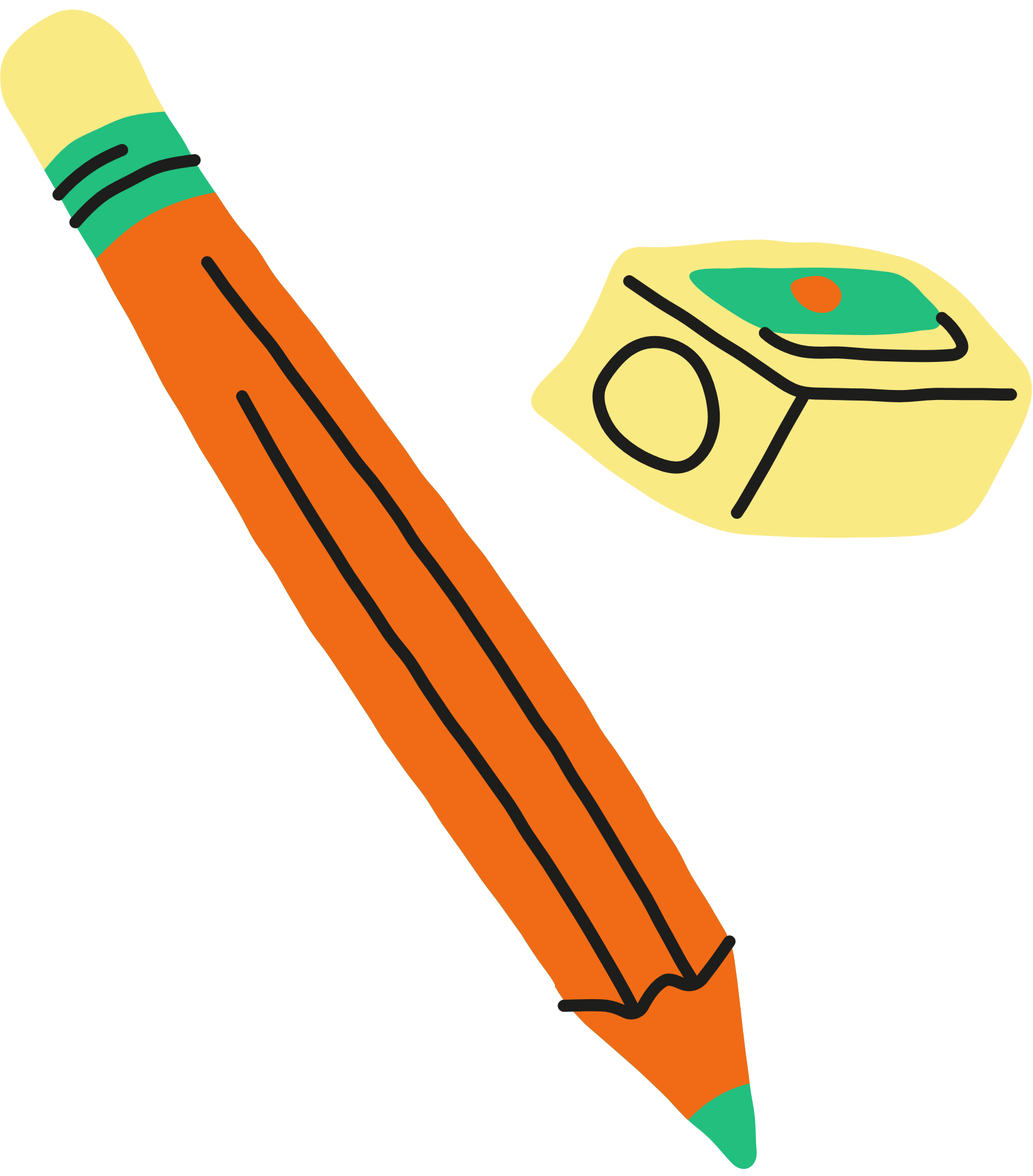 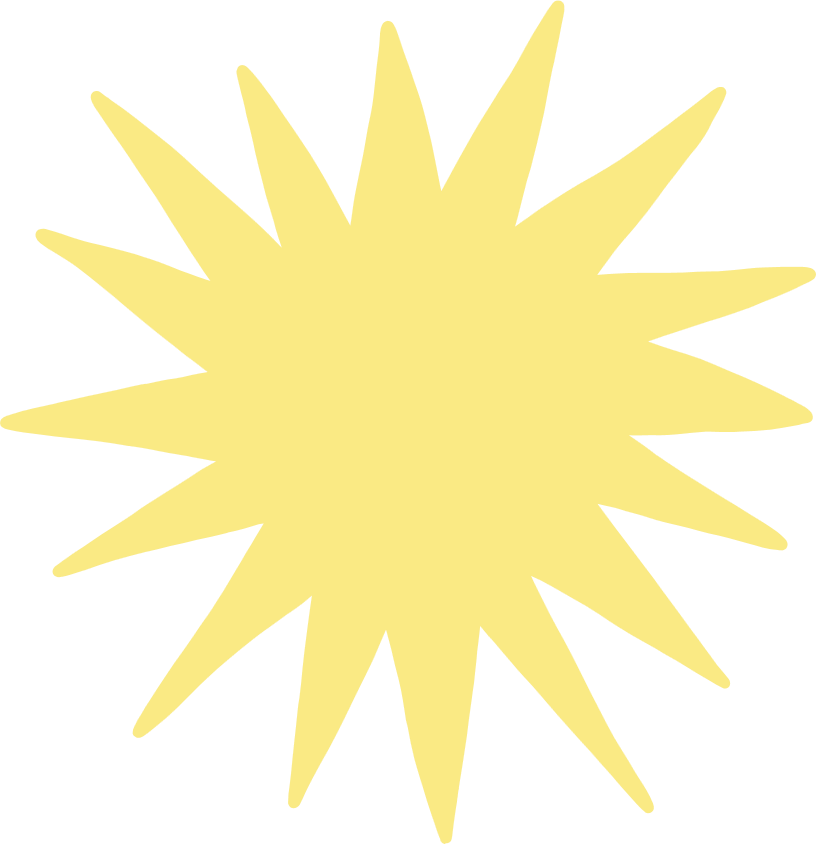 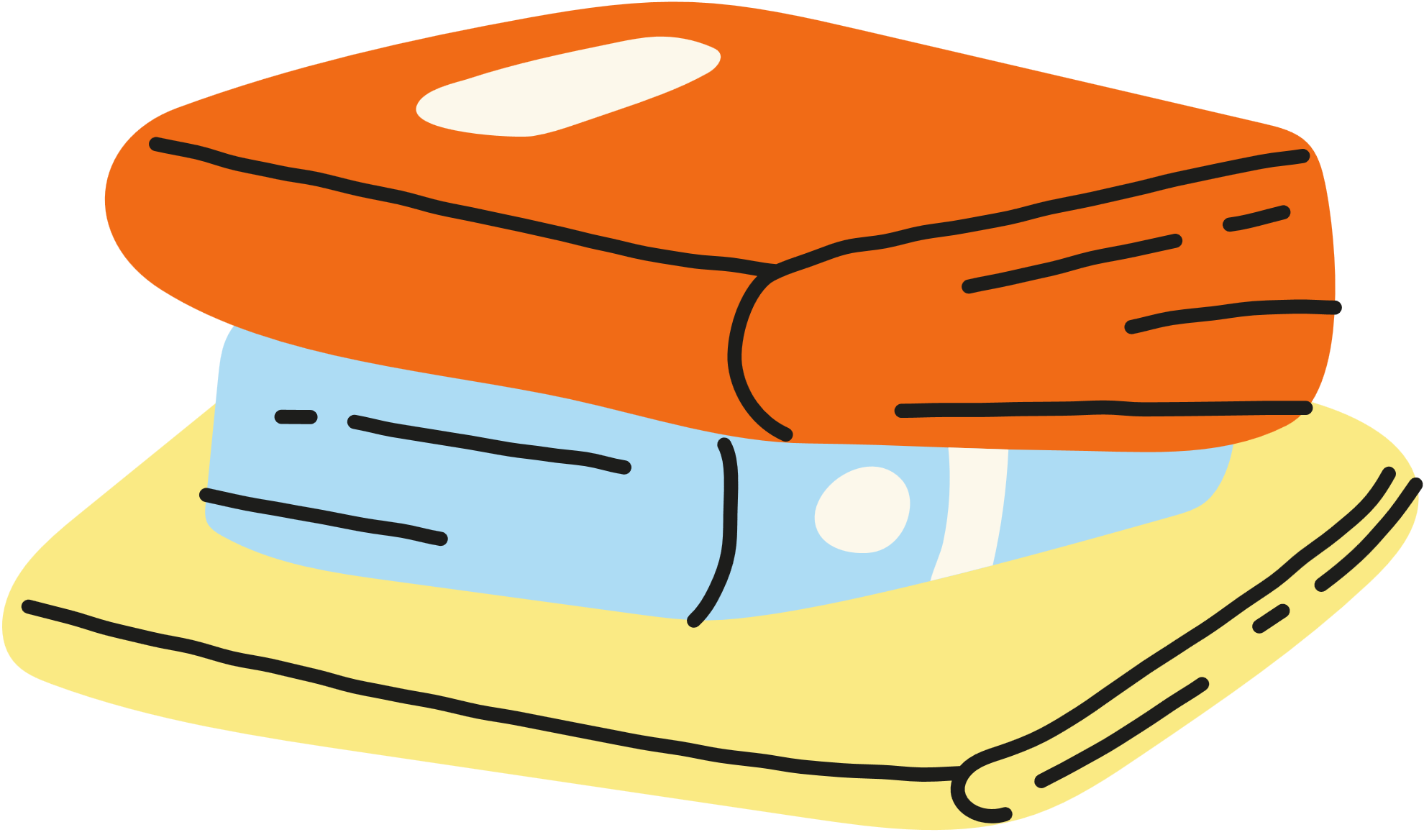 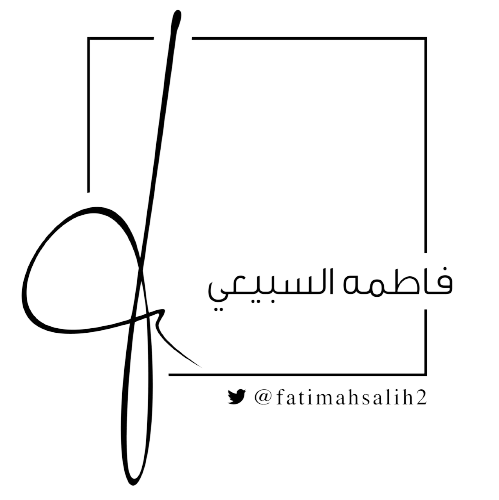 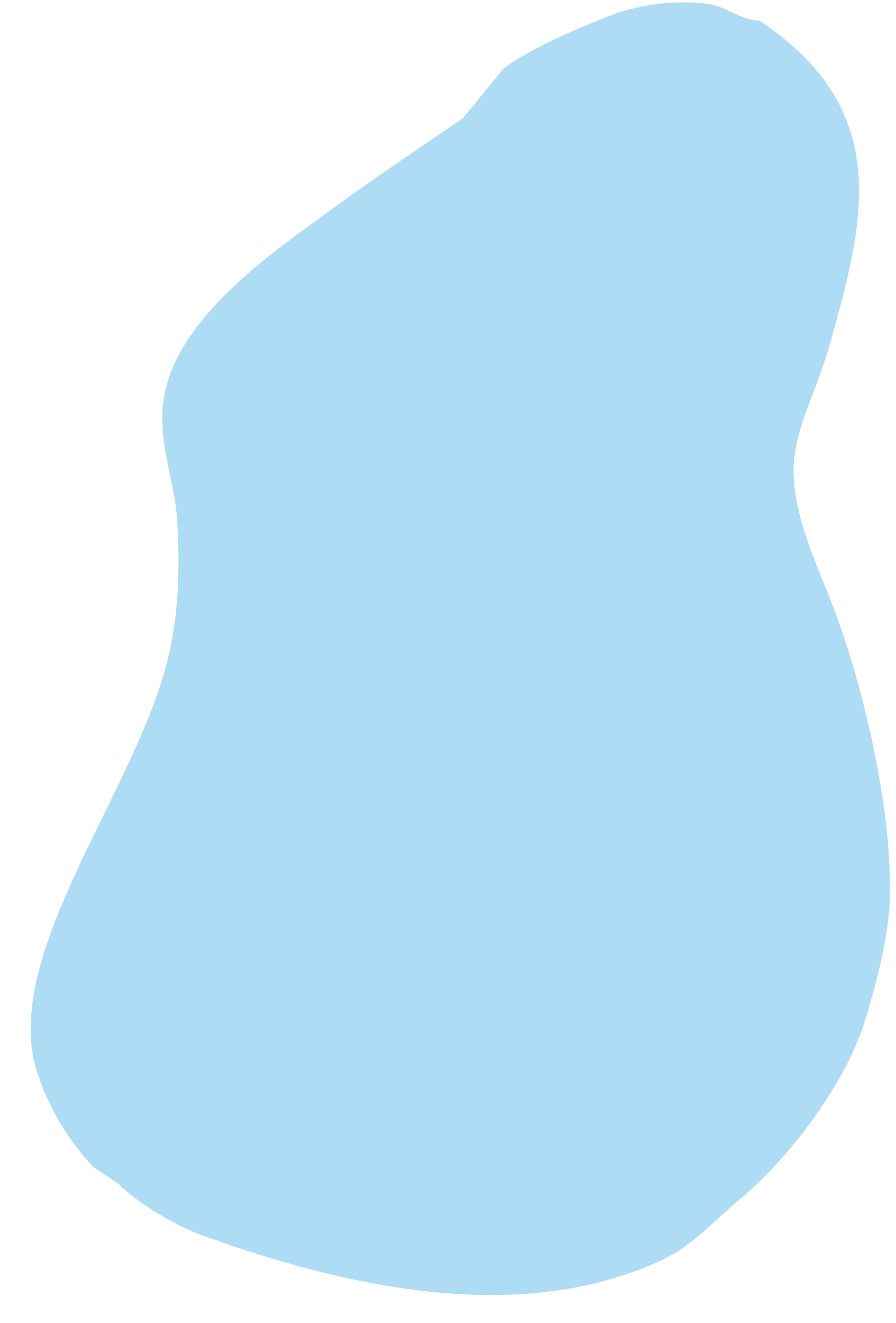 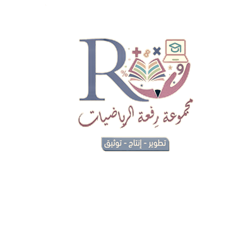 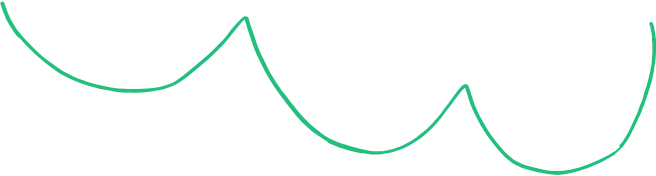 استراتيجية التصفح
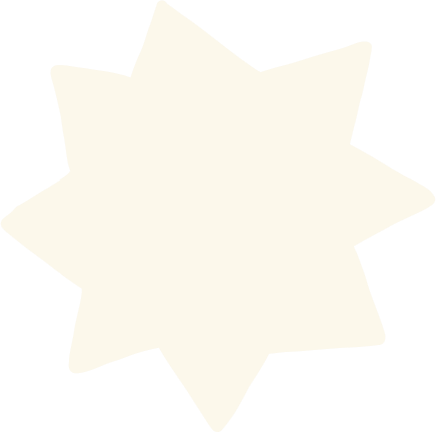 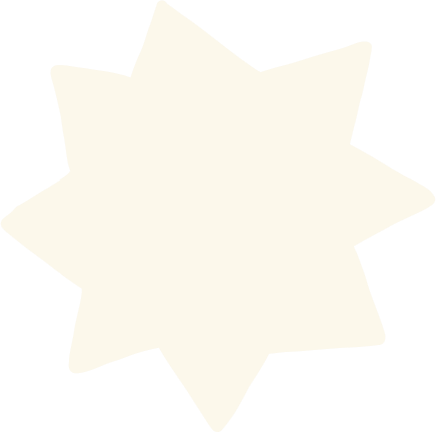 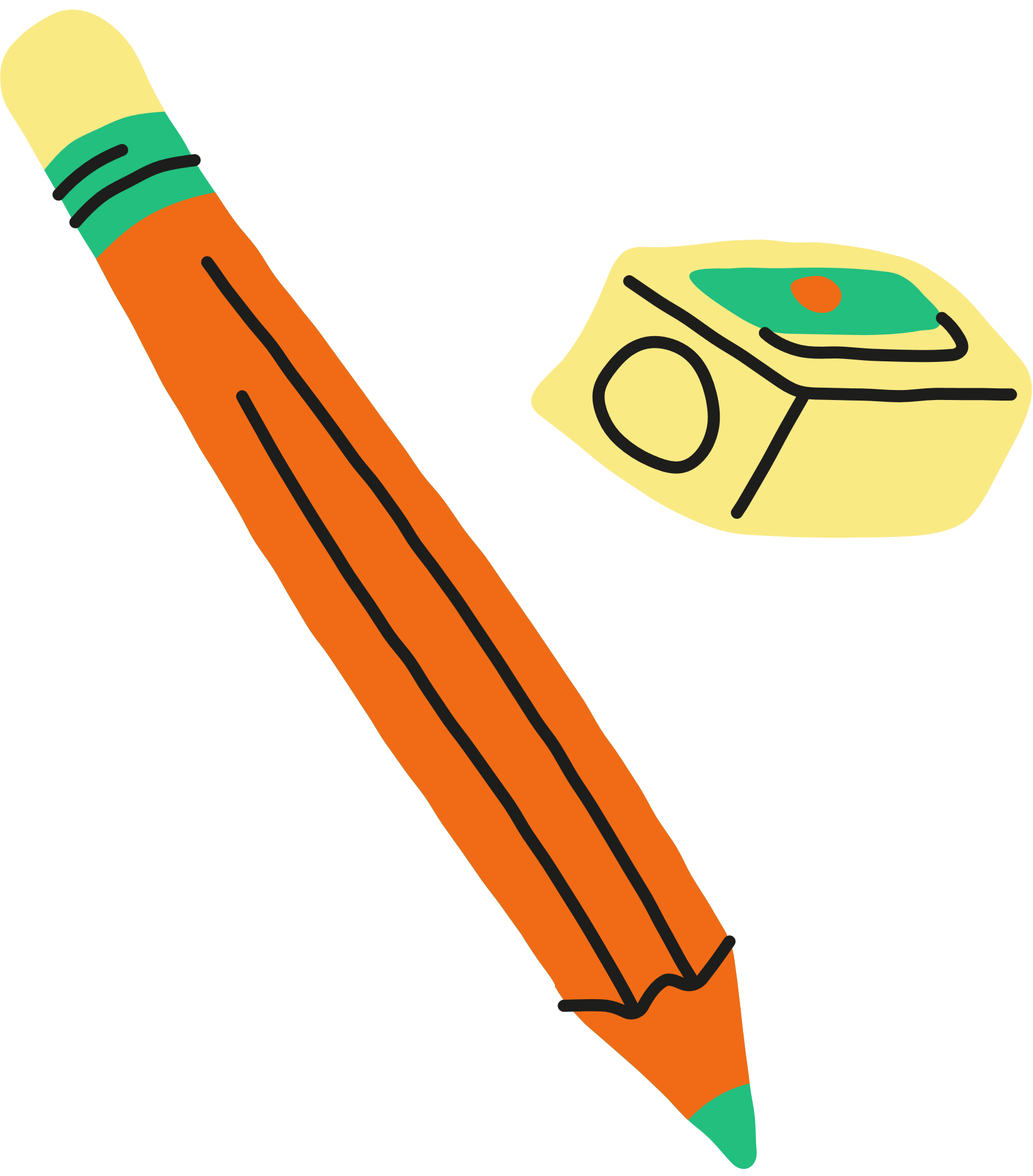 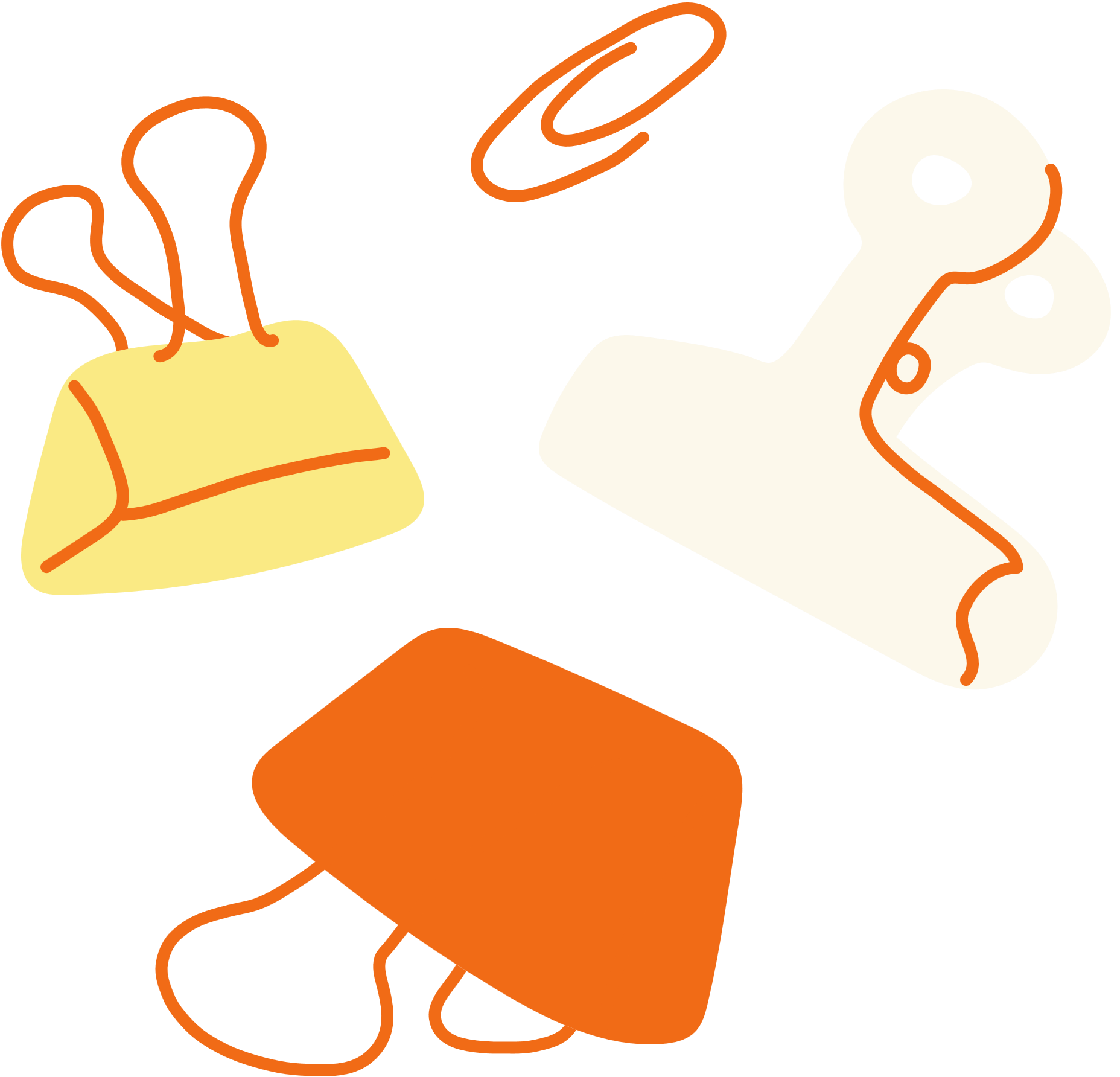 فكرة الدرس



أحل المسائل باستعمال


استراتيجية " التخمين والتحقق "
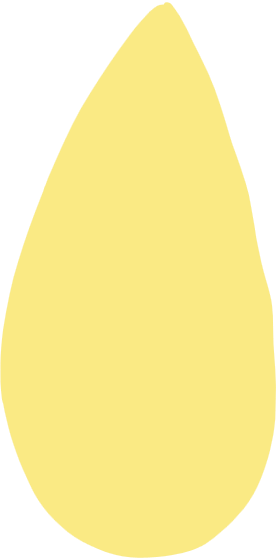 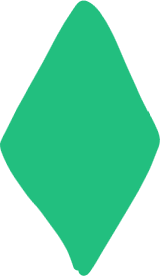 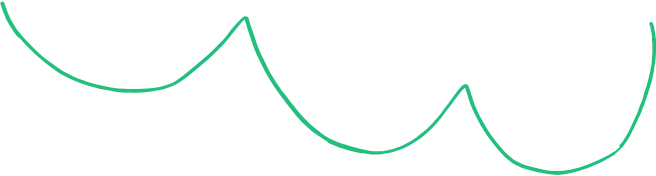 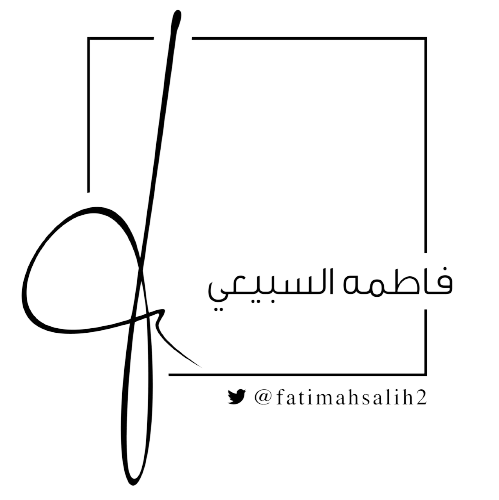 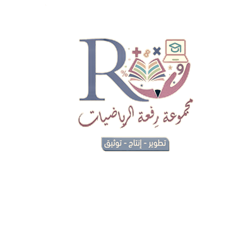 ذهب سعد لمحل غسيل سيارات
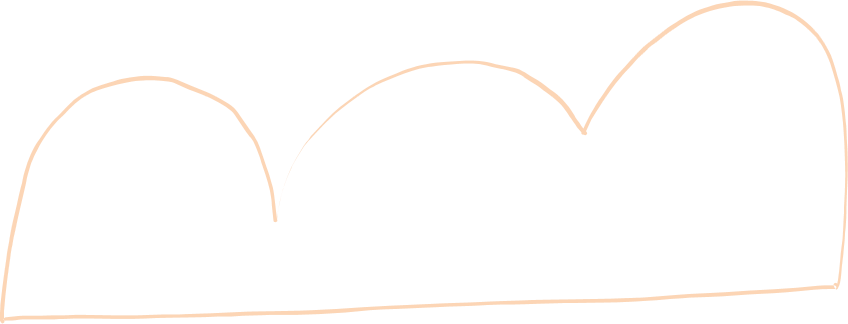 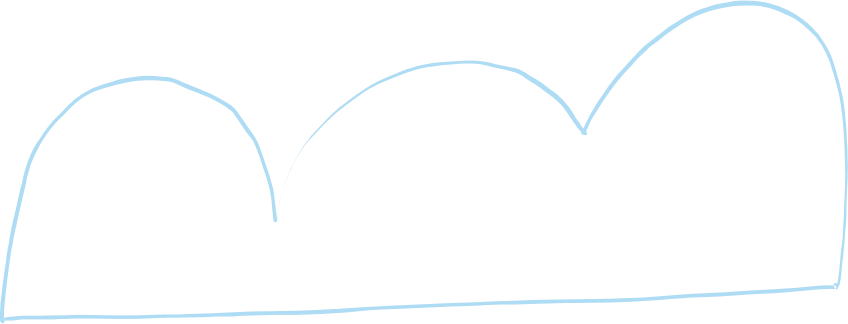 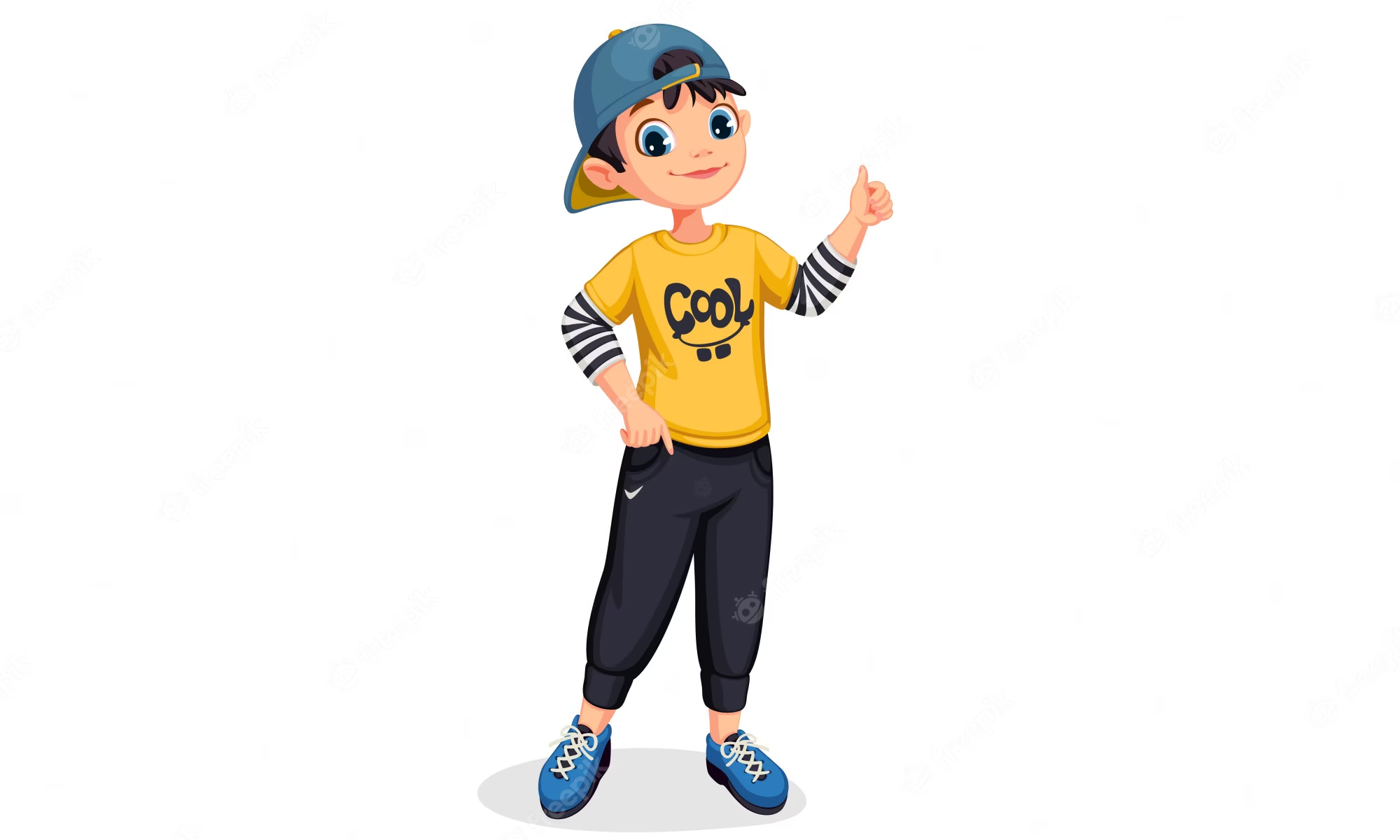 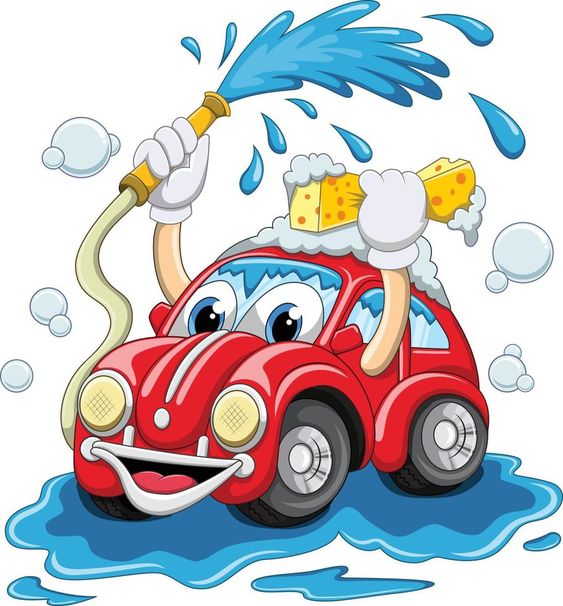 إذا كان سعر غسيل السيارة الصغيرة 10 ريالات
وسعر غسيل السيارة الكبيرة 20 ريالاً
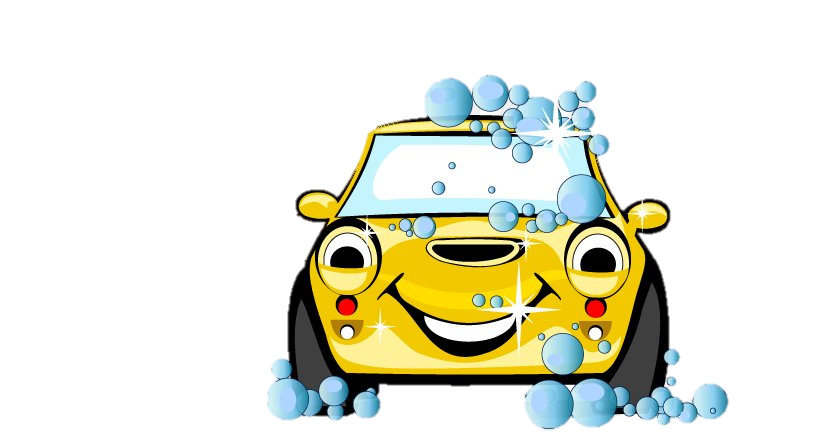 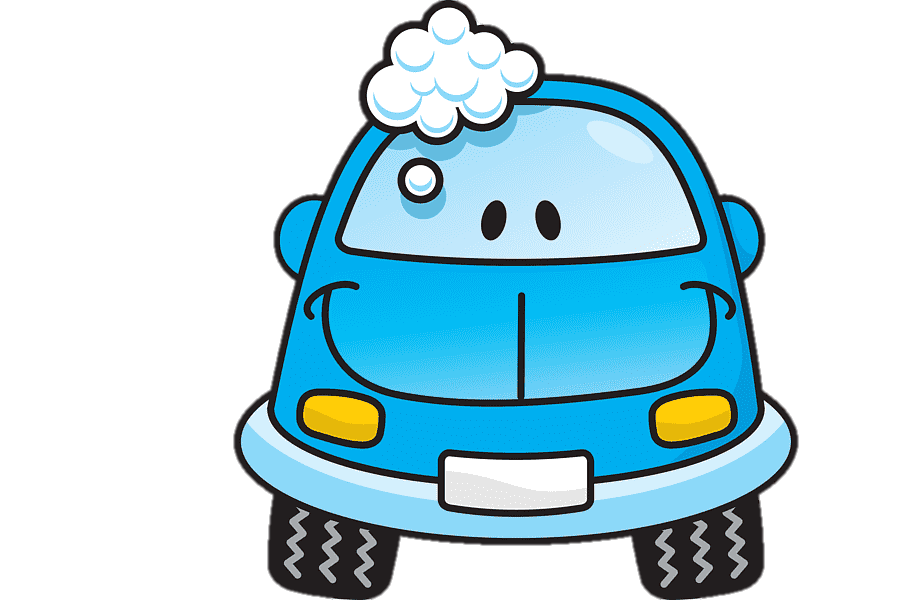 في أحد الأيام تم غسيل 10 سيارات بقيمة 140 ريال .
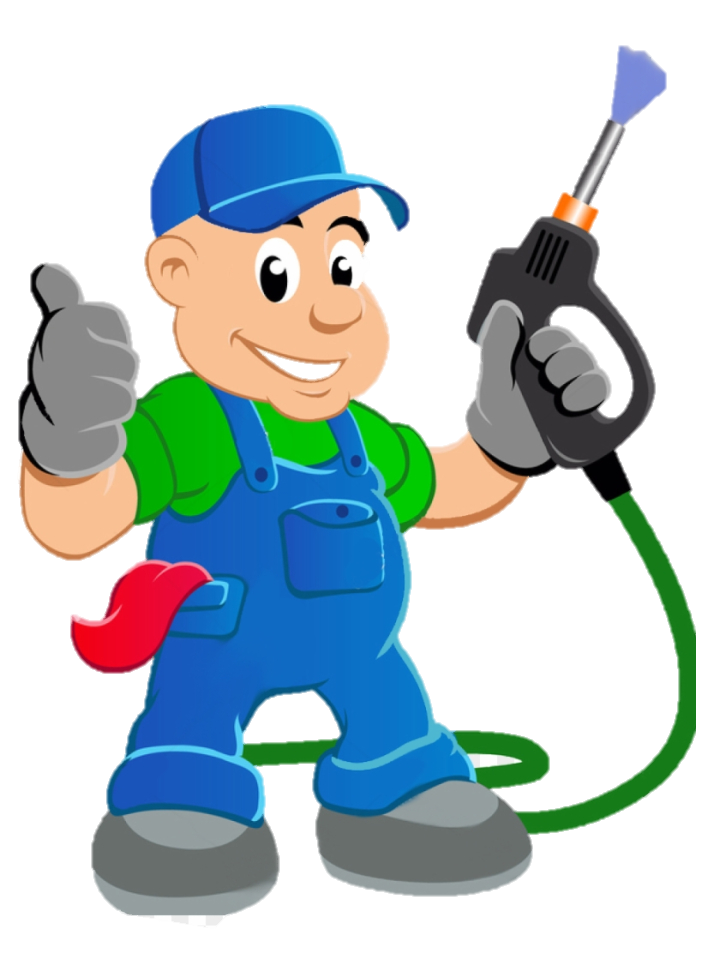 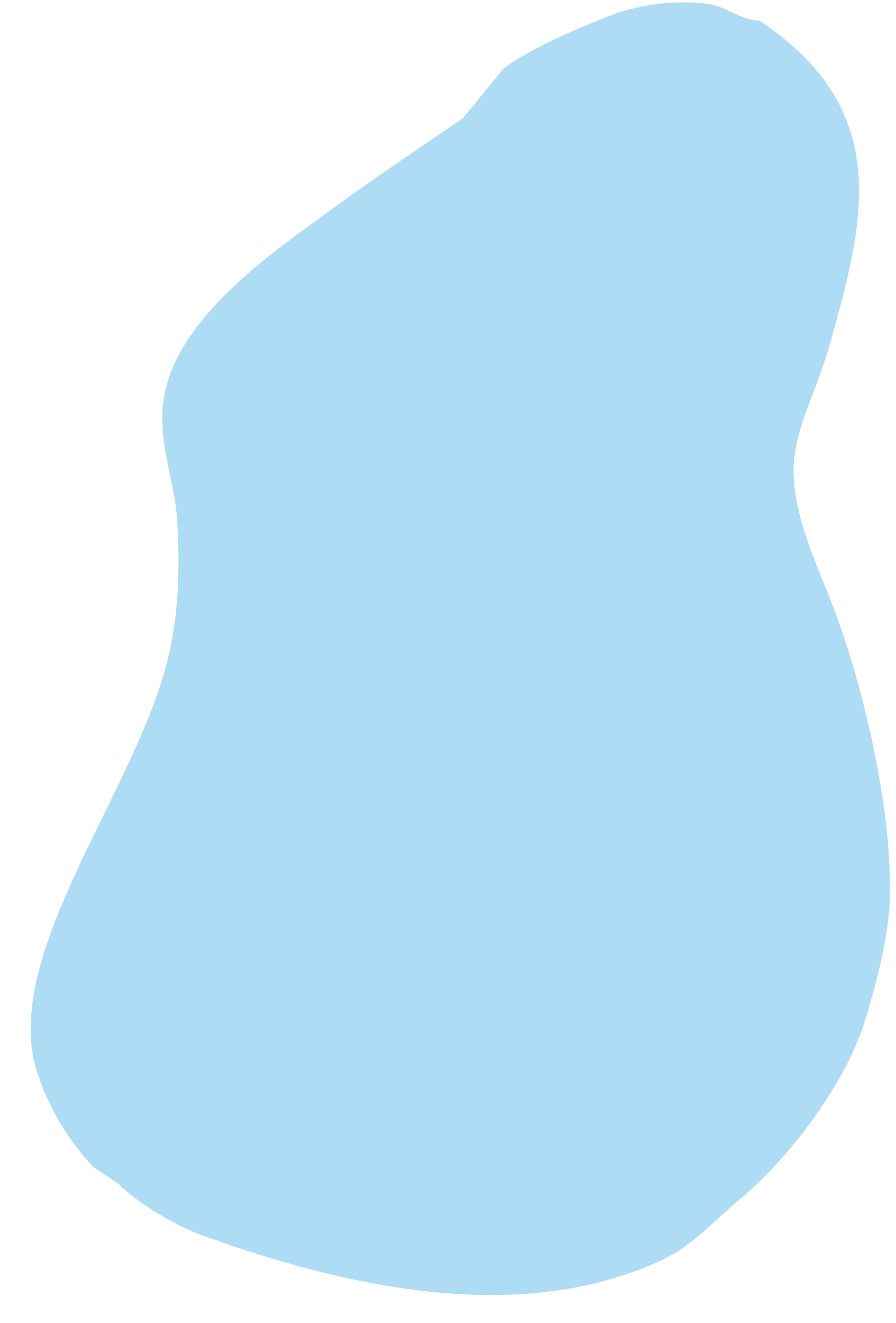 مهمتك : إيجاد عدد السيارات التي تم غسلها ؟
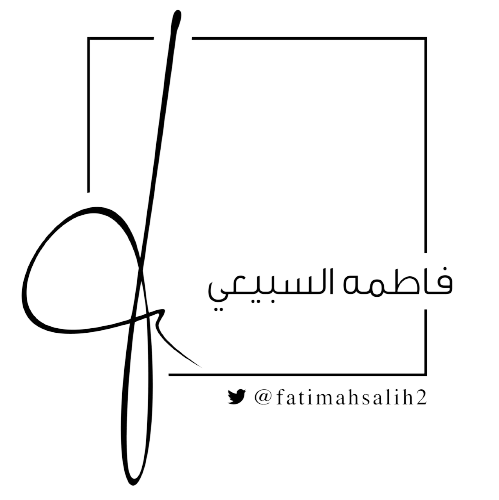 استراتيجية
التخمين والتحقق
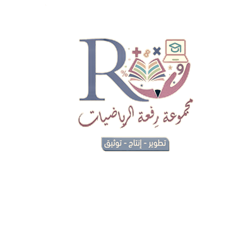 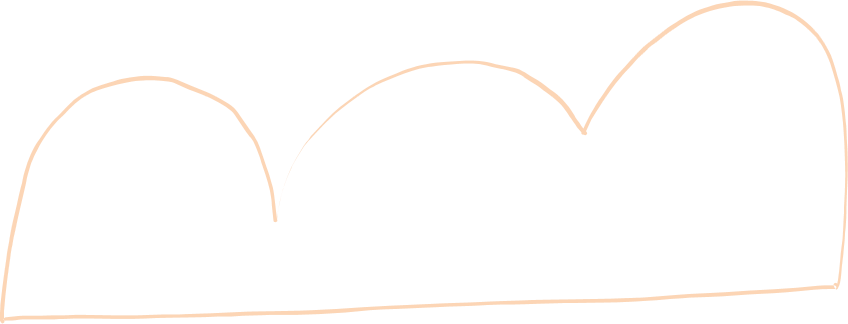 مع رقية 195 ريالاً من الفئات التالية :
5 ريالاتٍ ، و  10 ريالاتٍ ، و  50 ريالاً
فإذا كان معها أعداد متساوية من الفئات المختلفة 
فما عدد الأوراق من كل فئة ؟
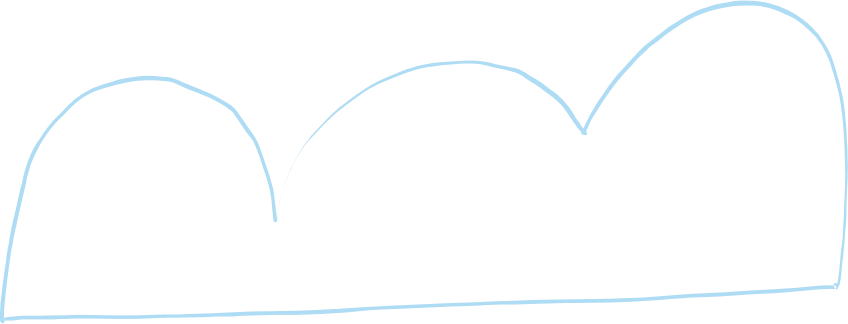 6
نقود
استراتيجية
التخمين والتحقق
التعلم التعاوني
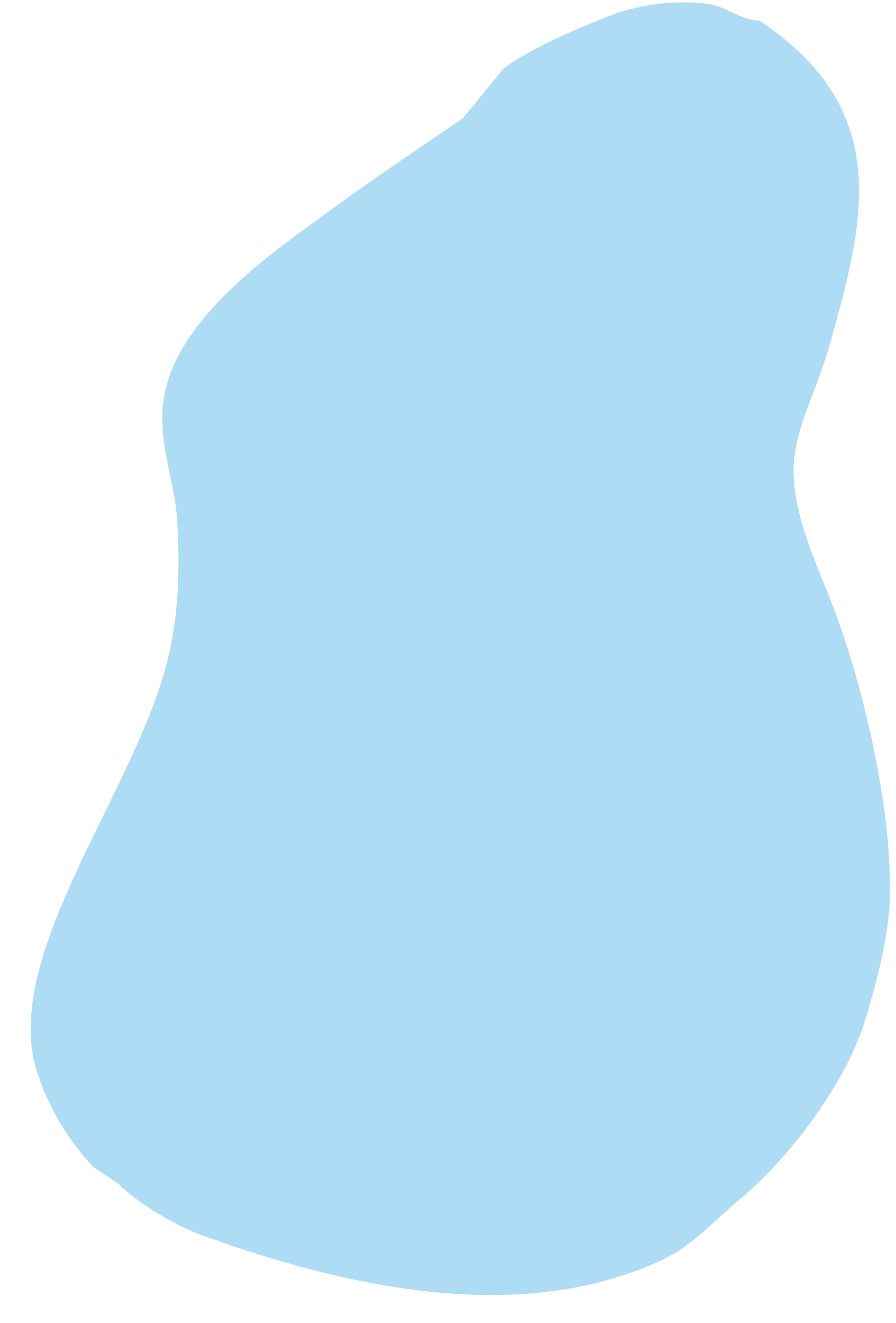 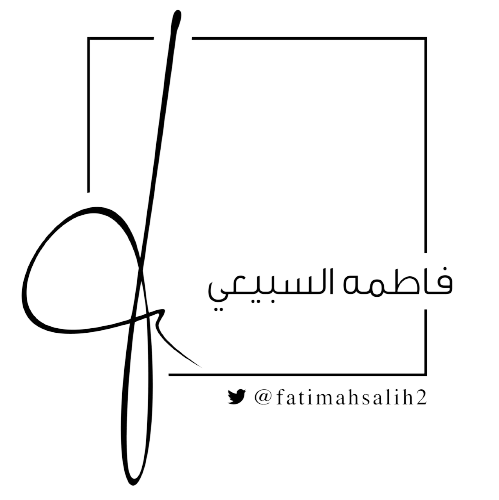 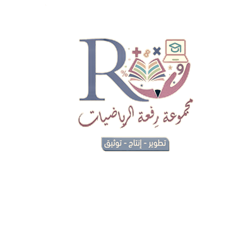 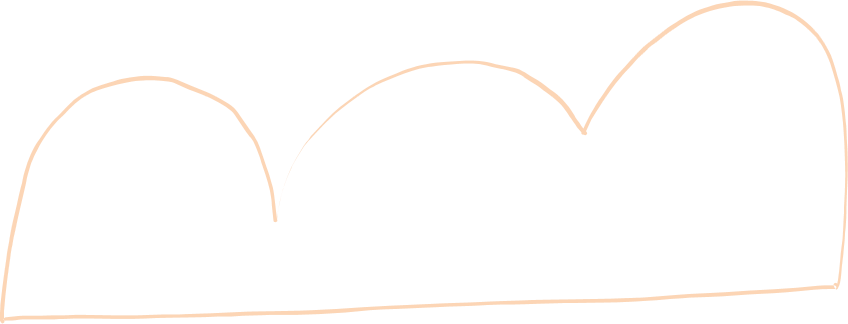 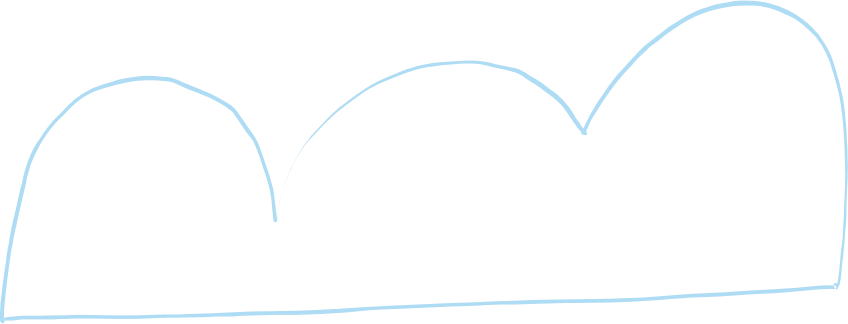 8
هندسة
ما الشكلان التاليان في النمط؟
استراتيجية
البحث عن نمط
التعلم الفردي
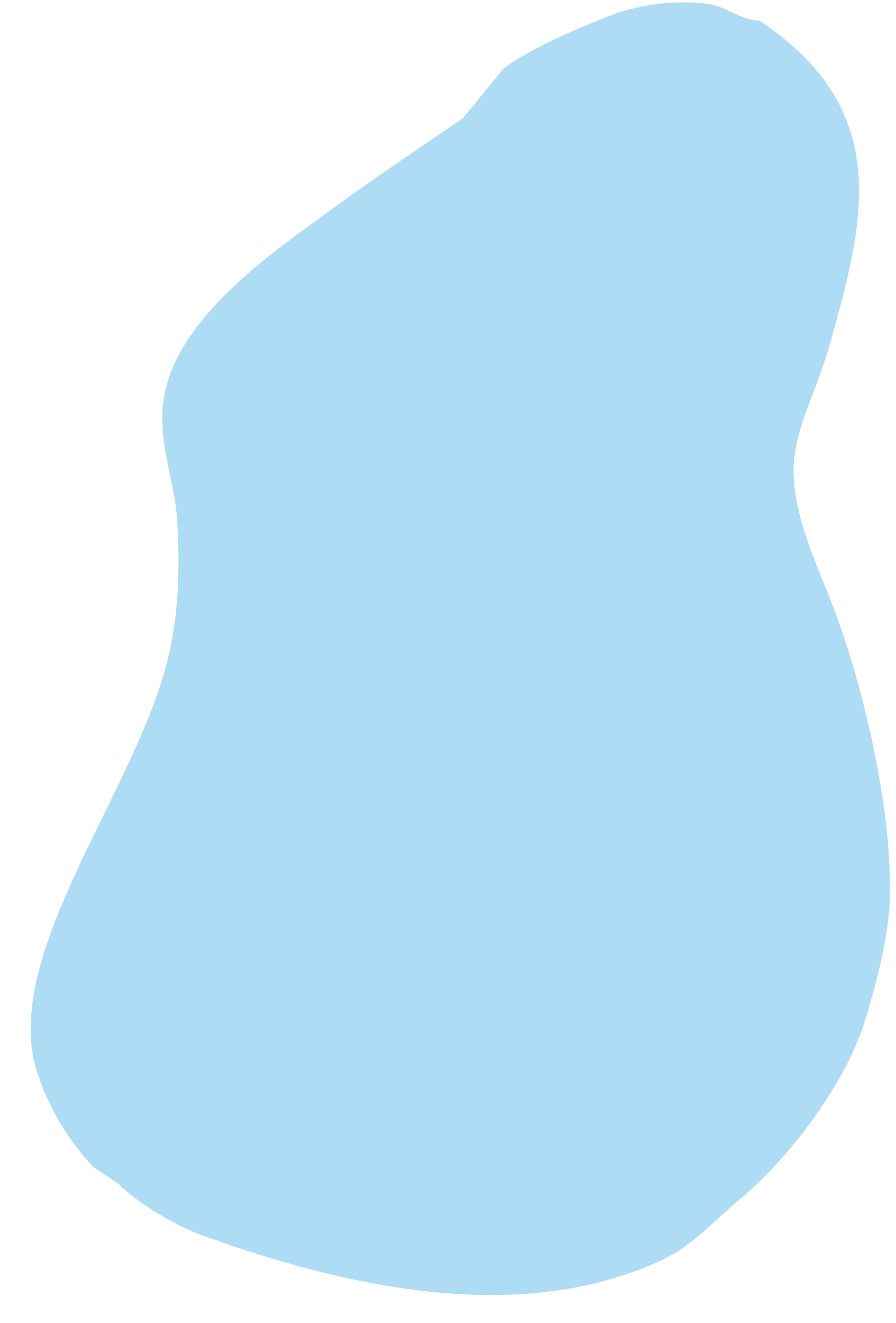 ( 3 )
( 6 )
( 1 )
( 4 )
( 2 )
( 5 )
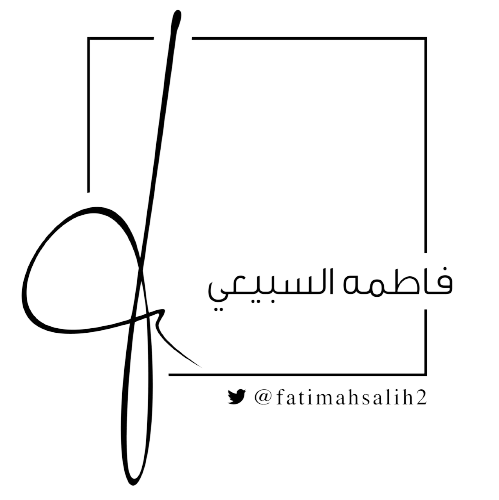 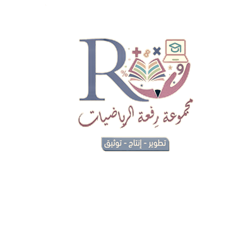 تضع منى 4 تفاحات و 3 برتقالات في كل طبق .
فإذا كان لديها 24 تفاحه و 18 برتقالة ،
فكم طبقًا تملأ ؟
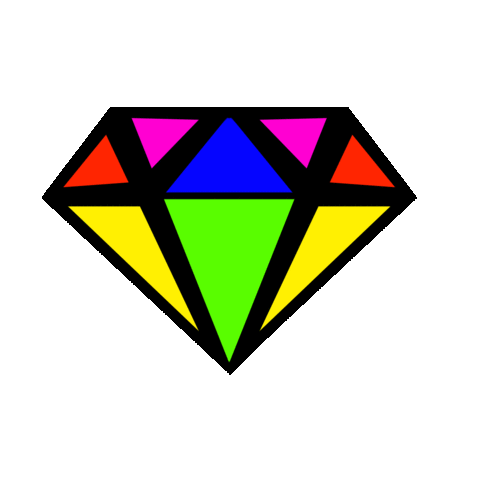 9
فواكة
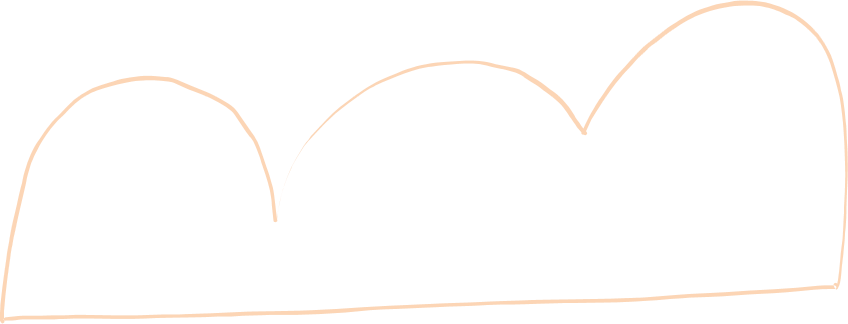 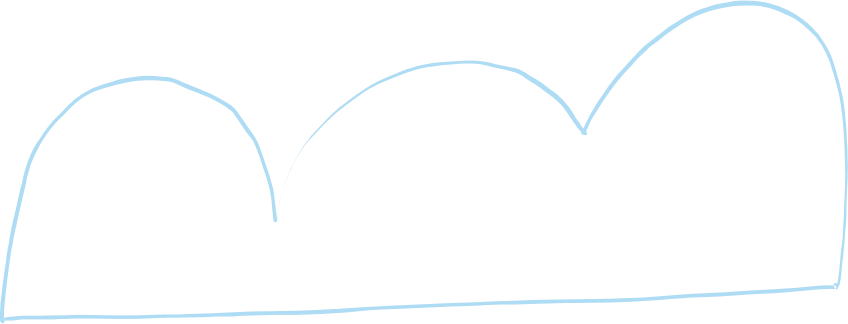 24 تفاحة
الطبق الثالث
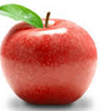 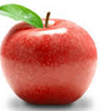 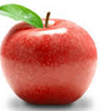 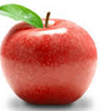 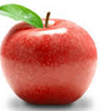 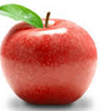 الطبق الثاني
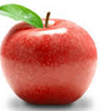 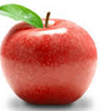 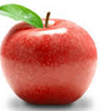 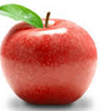 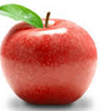 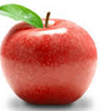 الطبق الأول
24 ÷ 4 = 6 أطباق
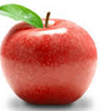 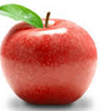 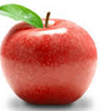 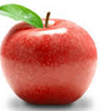 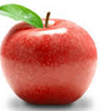 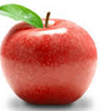 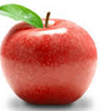 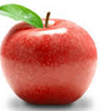 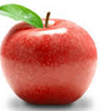 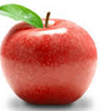 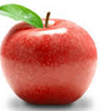 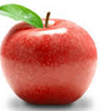 18 برتقالة
الطبق السادس
الطبق الرابع
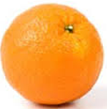 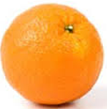 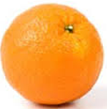 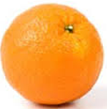 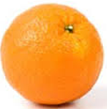 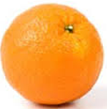 الطبق الخامس
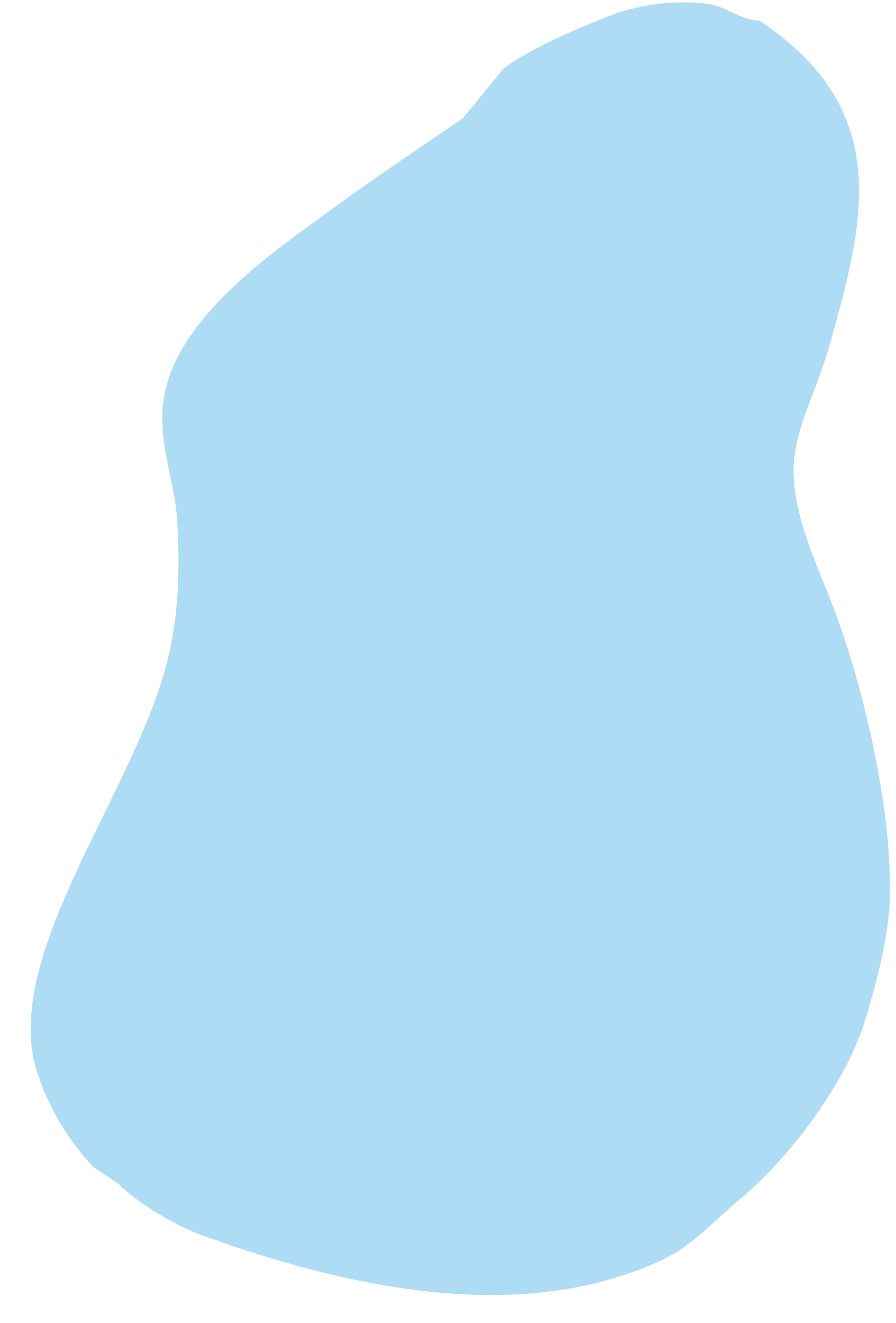 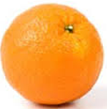 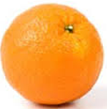 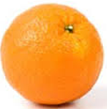 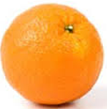 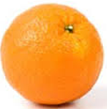 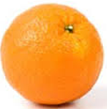 18 ÷ 3 = 6 أطباق
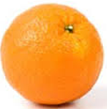 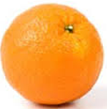 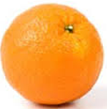 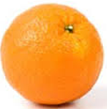 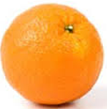 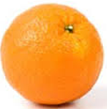 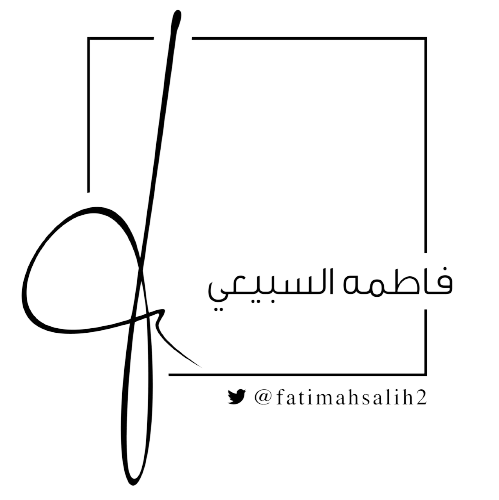 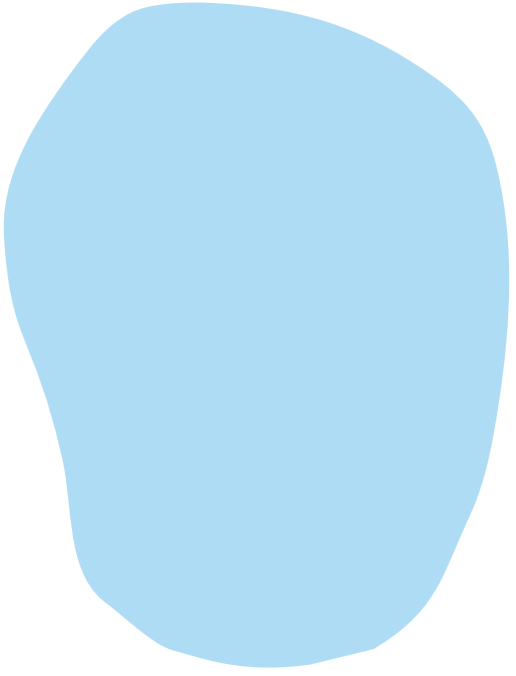 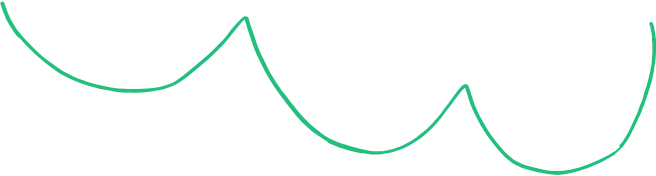 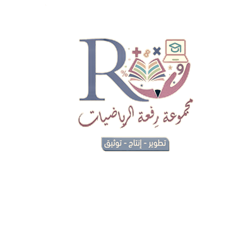 الواجب 
منصة مدرستي
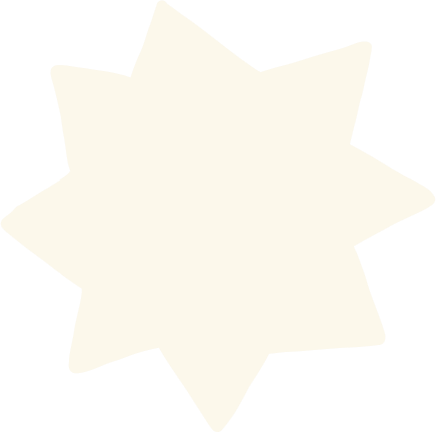 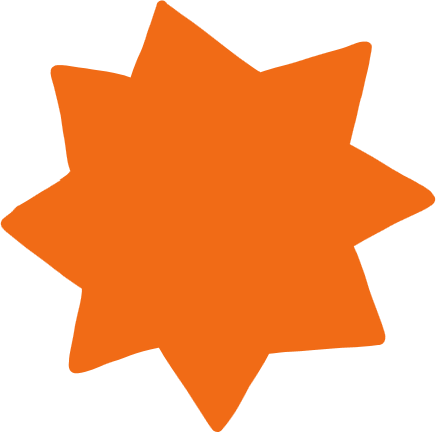 موقع رفعة التعليمية
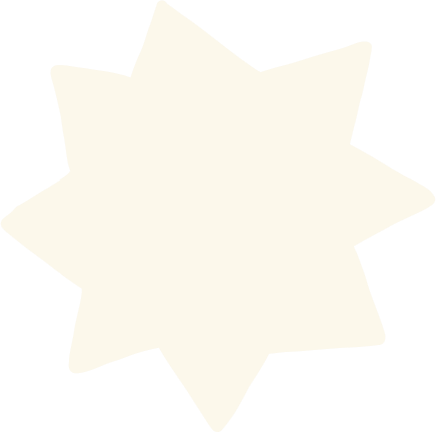 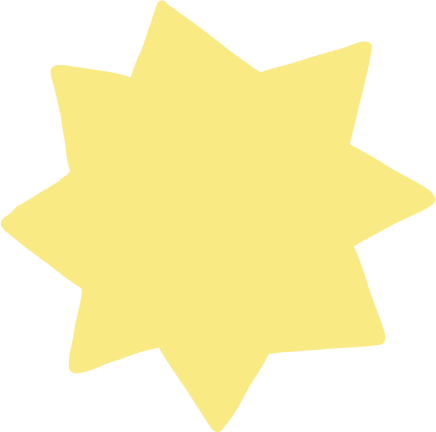 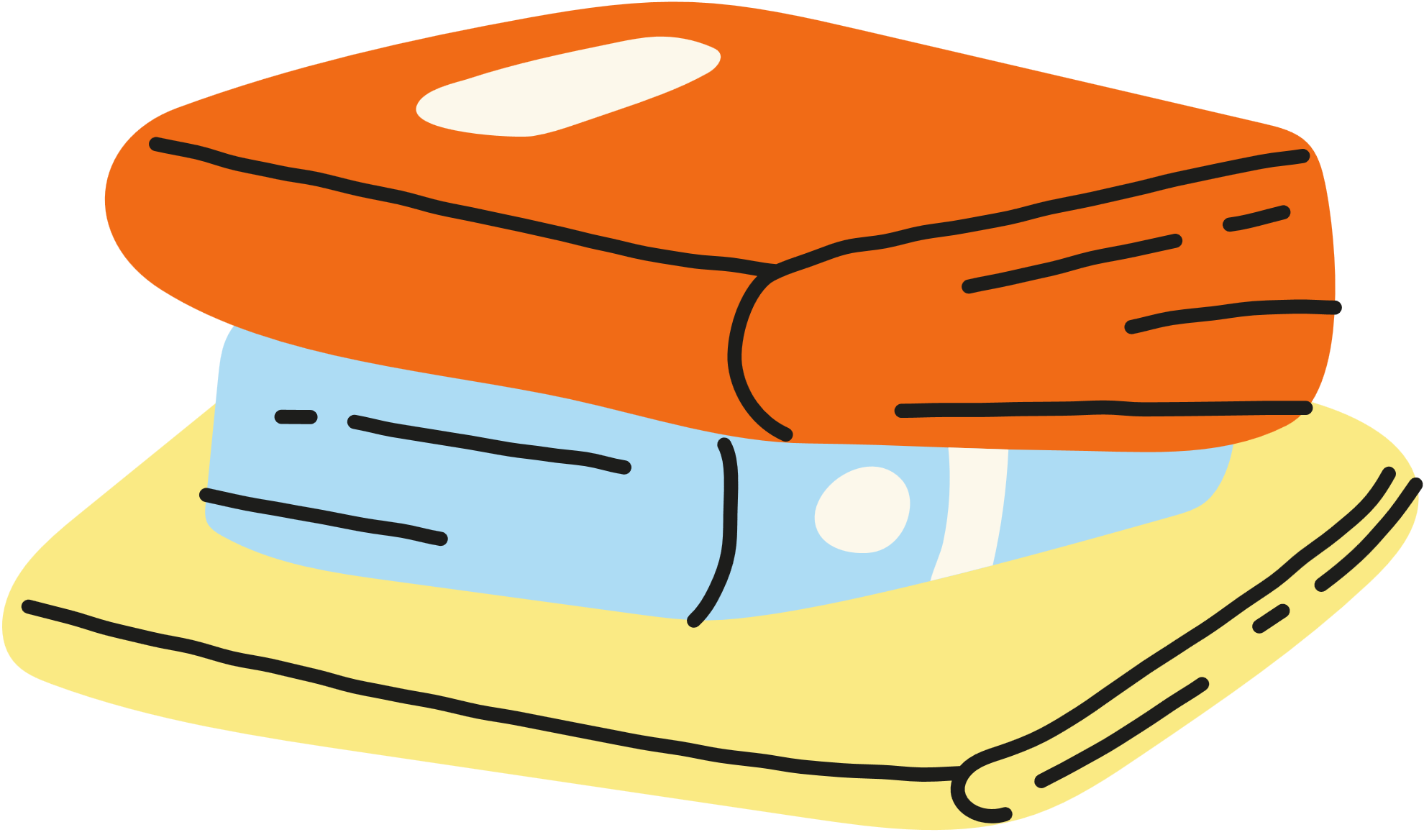 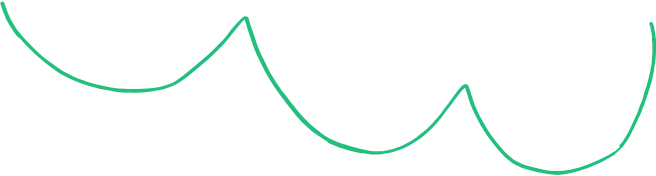 قناة تيليجرام
أ / فاطمه صالح السبيعي
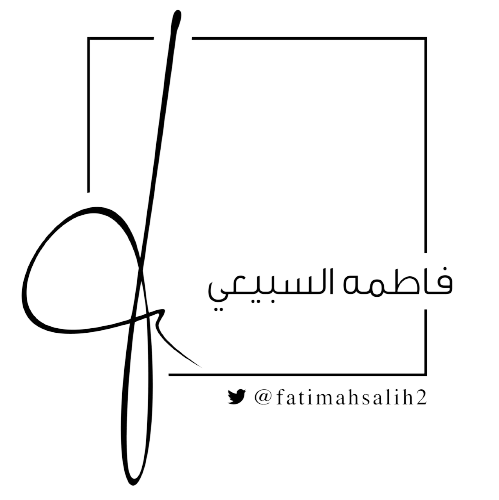 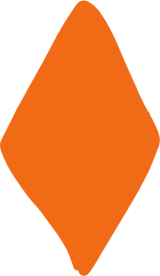 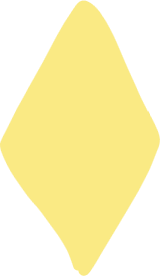